PROYECTO DE IP - ALO SUR
Marzo de 2021
Contenido
I. Alcance del Proyecto – Objeto 
II. Línea de Tiempo del Proceso
I. Alcance del proyecto
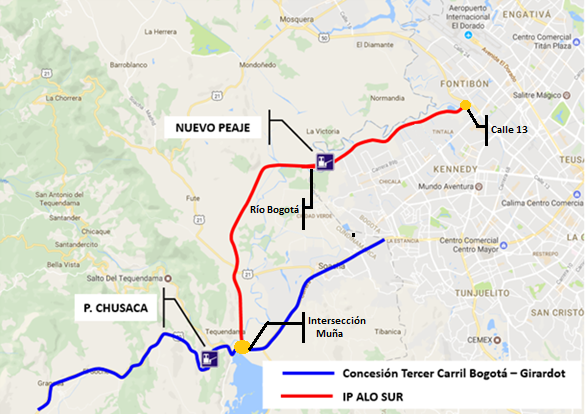 I. Alcance del proyecto
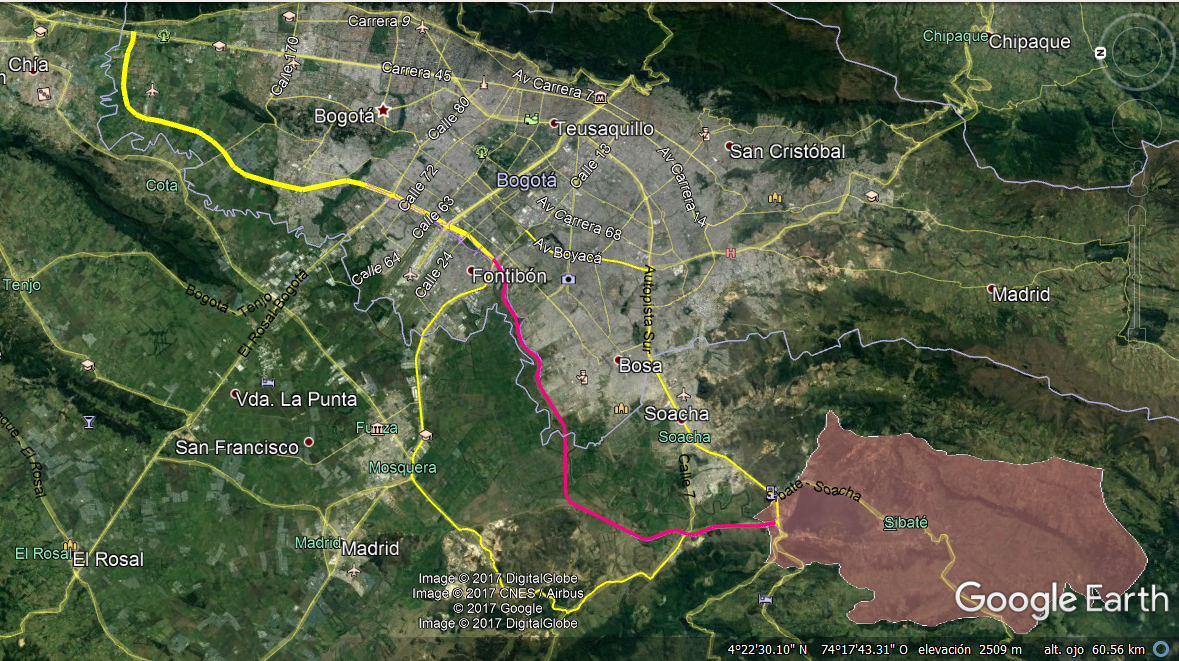 Calle 13
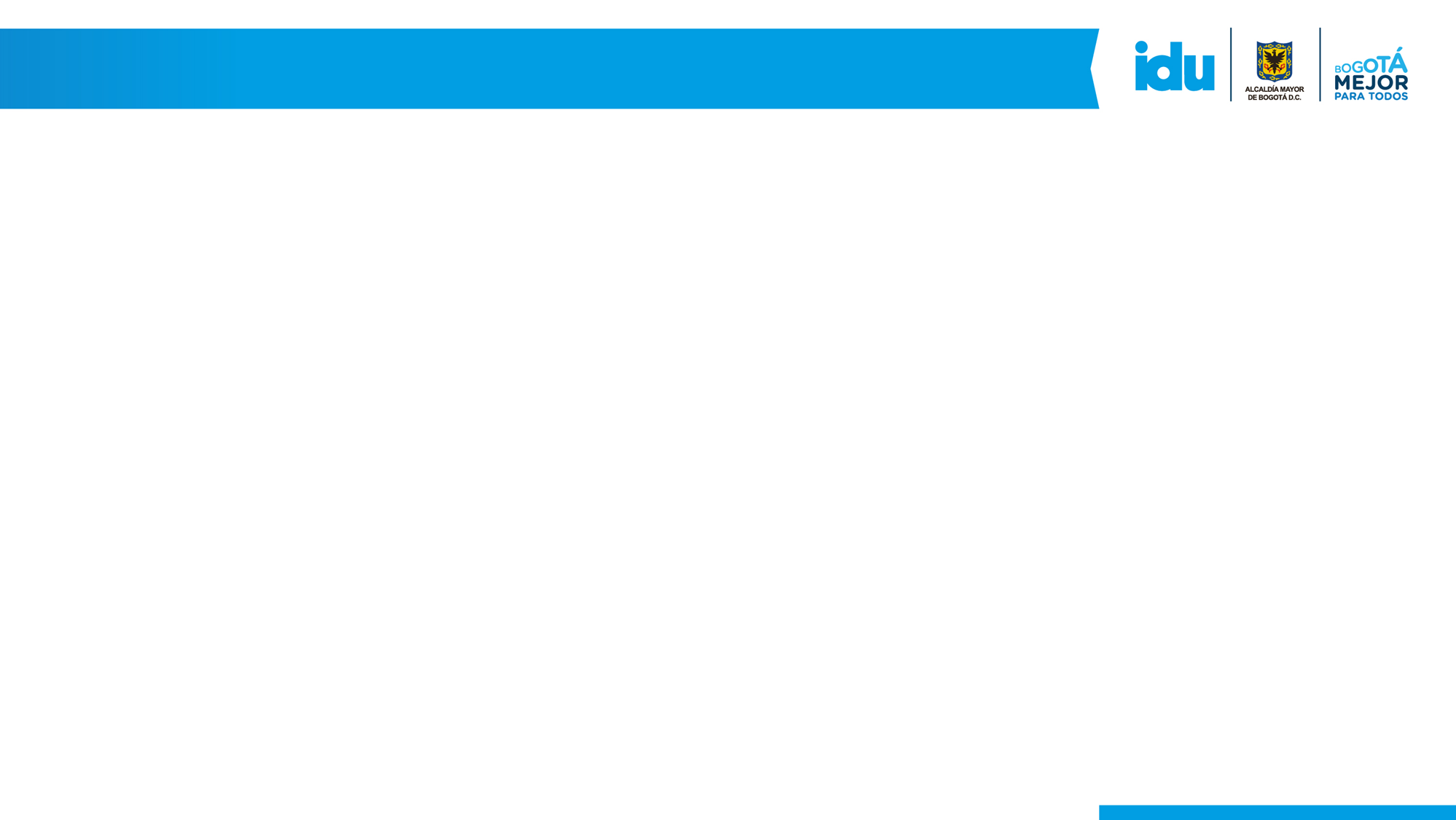 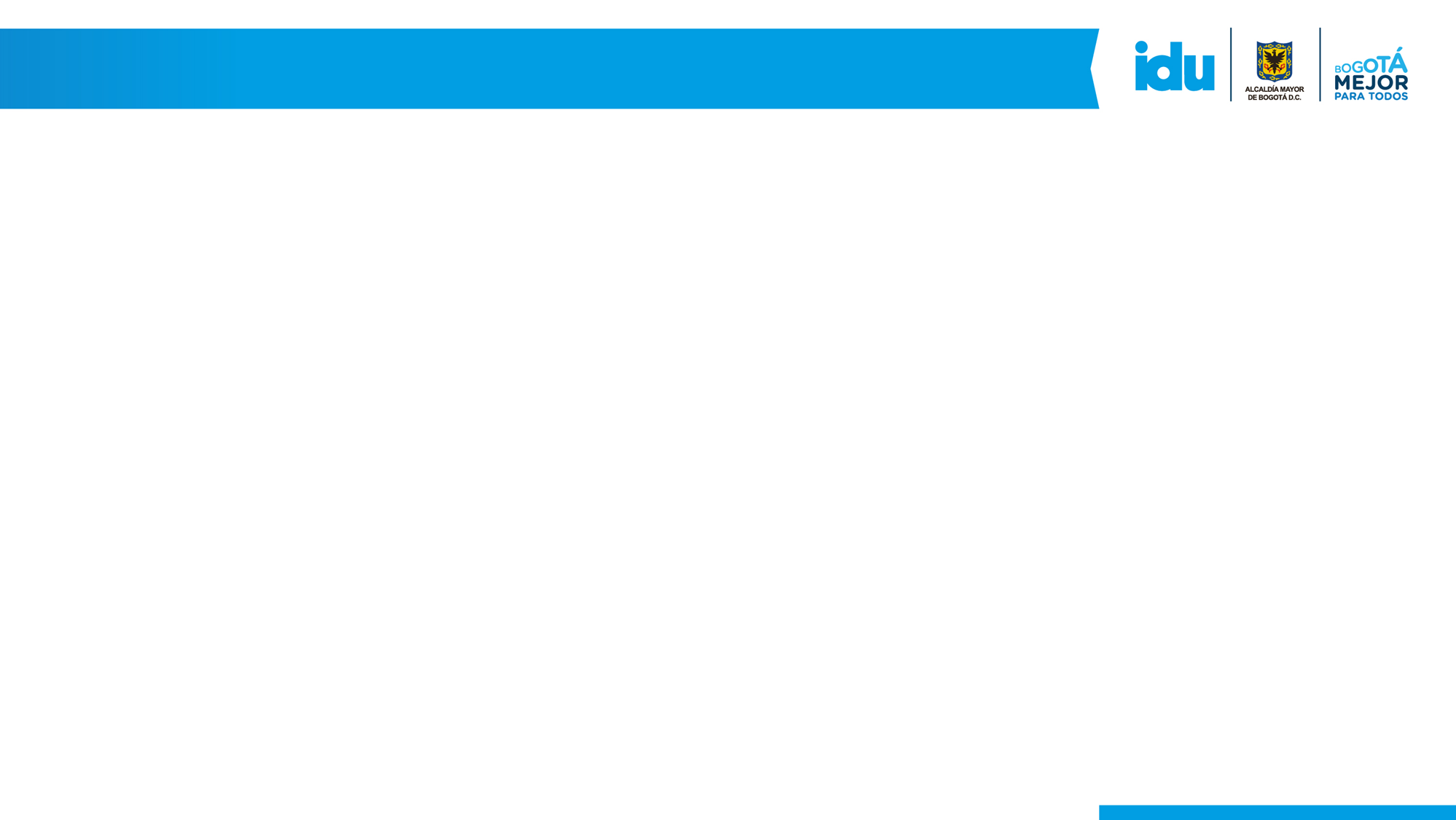 Chusacá
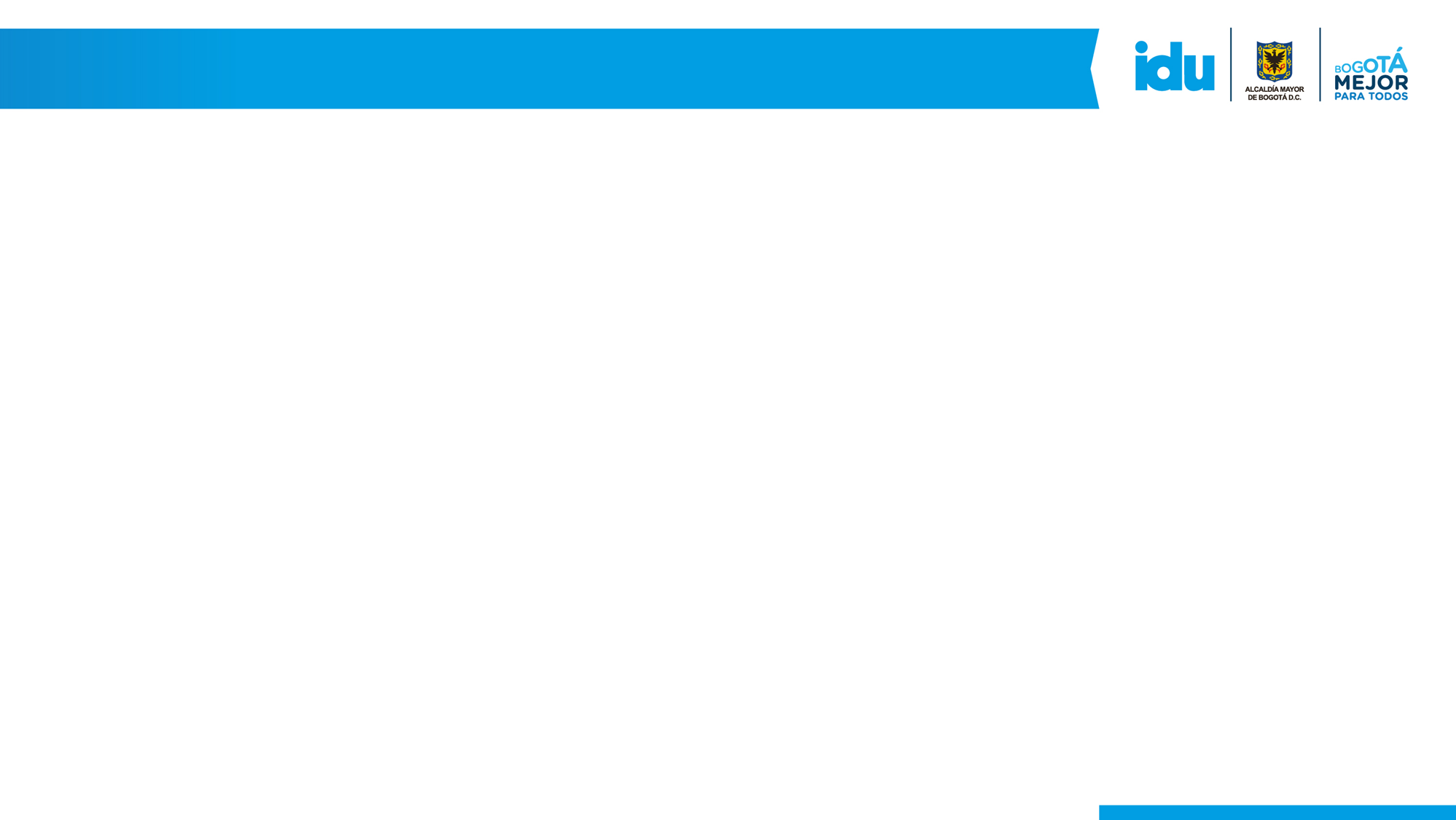 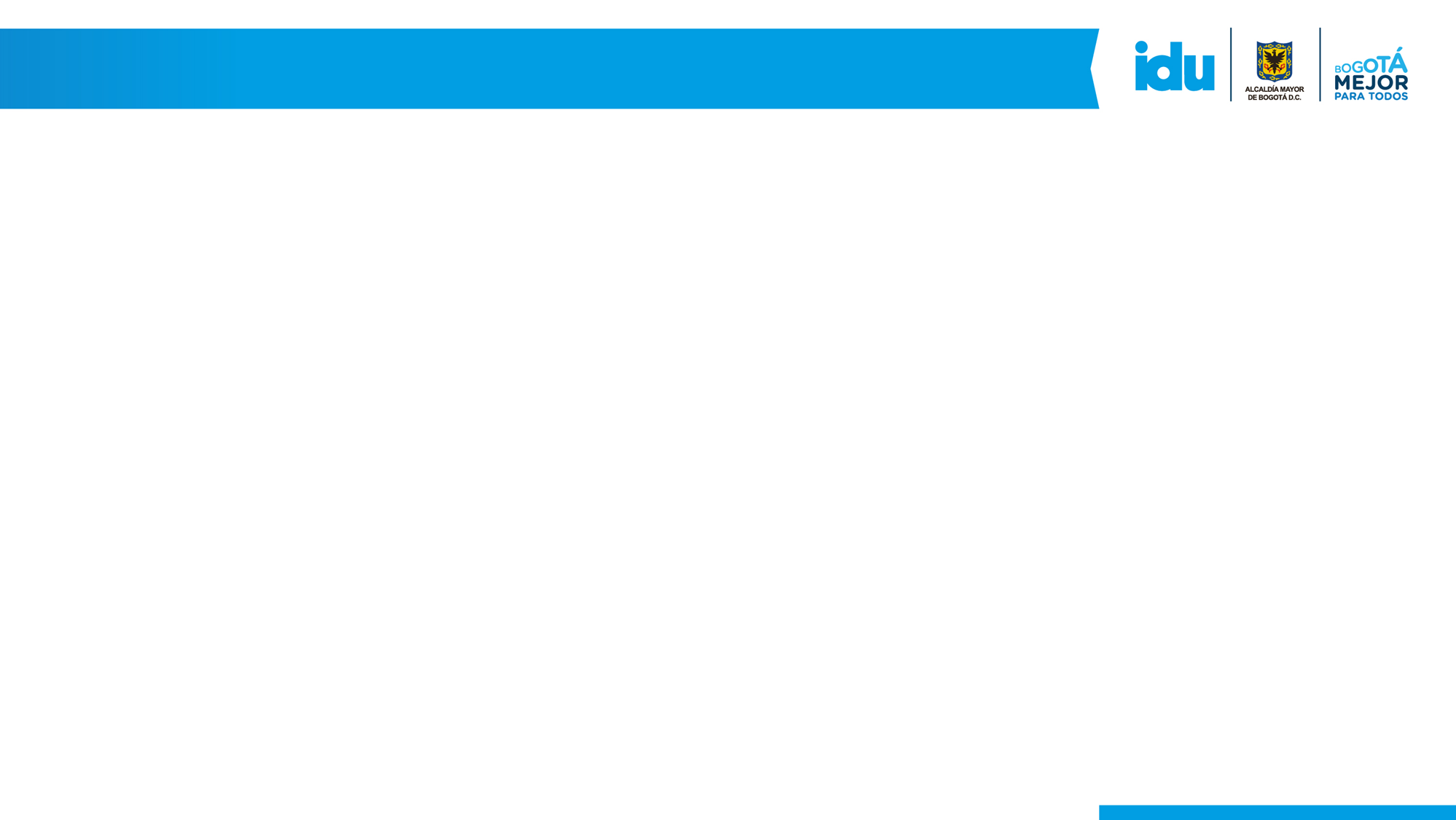 24,5 Km de Doble Calzada
entre Chusacá y la Calle 13
Peaje
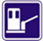 I. Alcance del proyecto – Unidades Funcionales
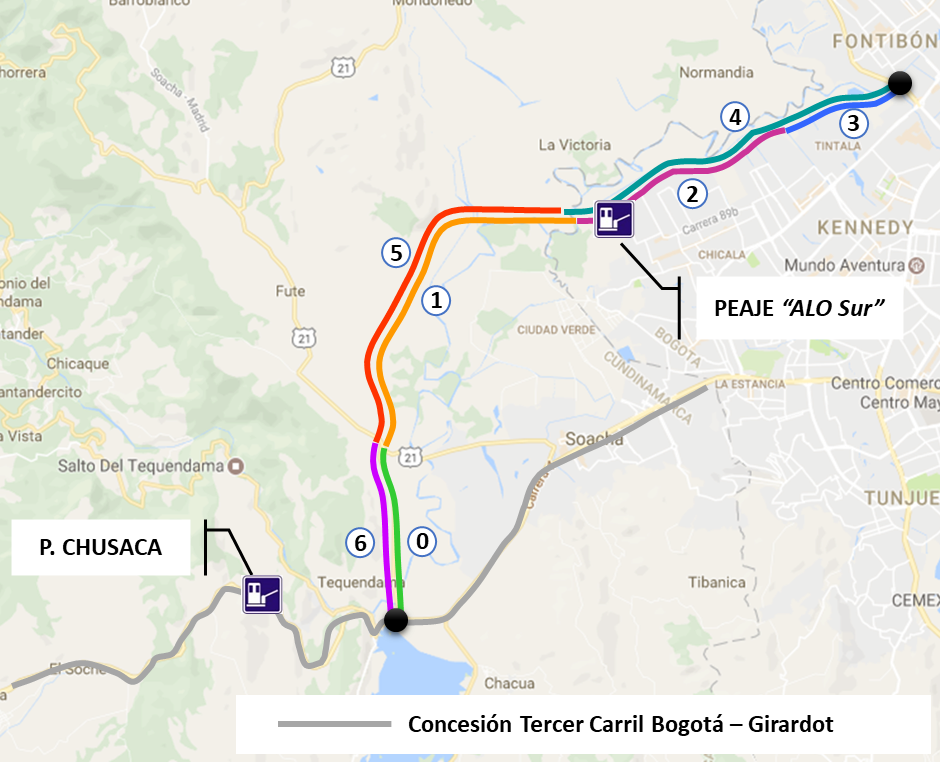 ALCANCE DE LA INICIATIVA PRIVADA
Distribución Unidades Funcionales
I. Alcance del proyecto – Unidades Funcionales
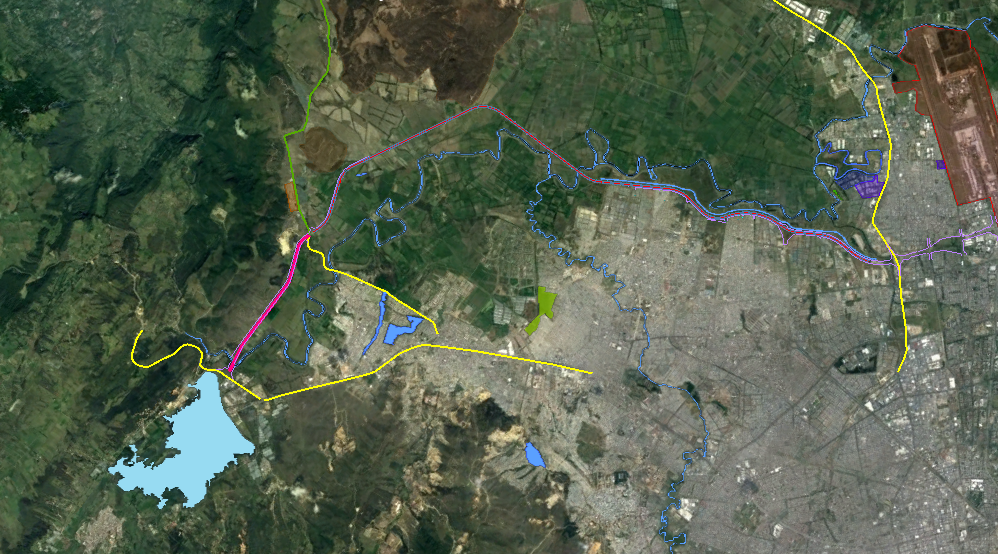 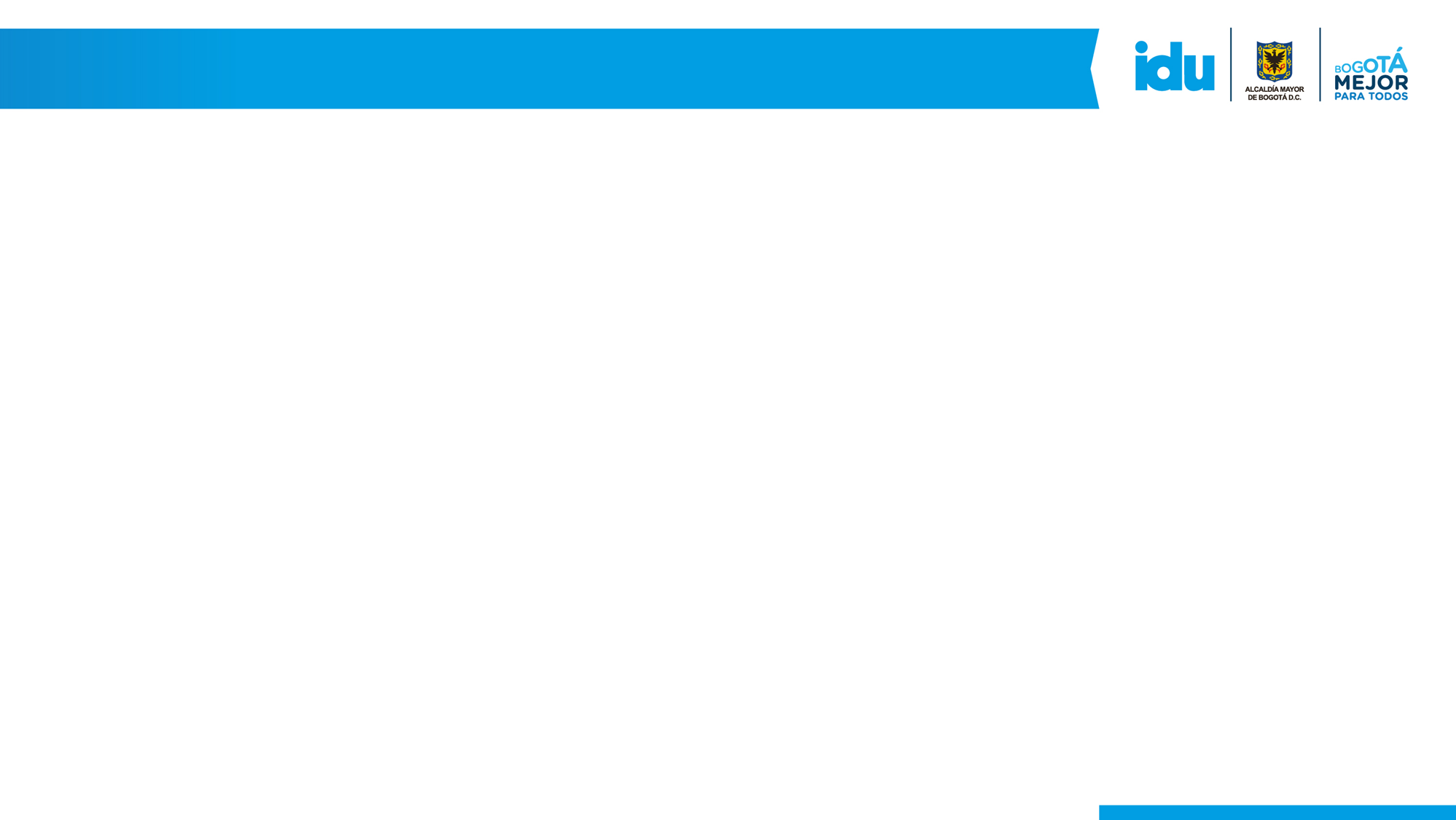 UF5
Río Bogotá – Canoas
9,5 Km
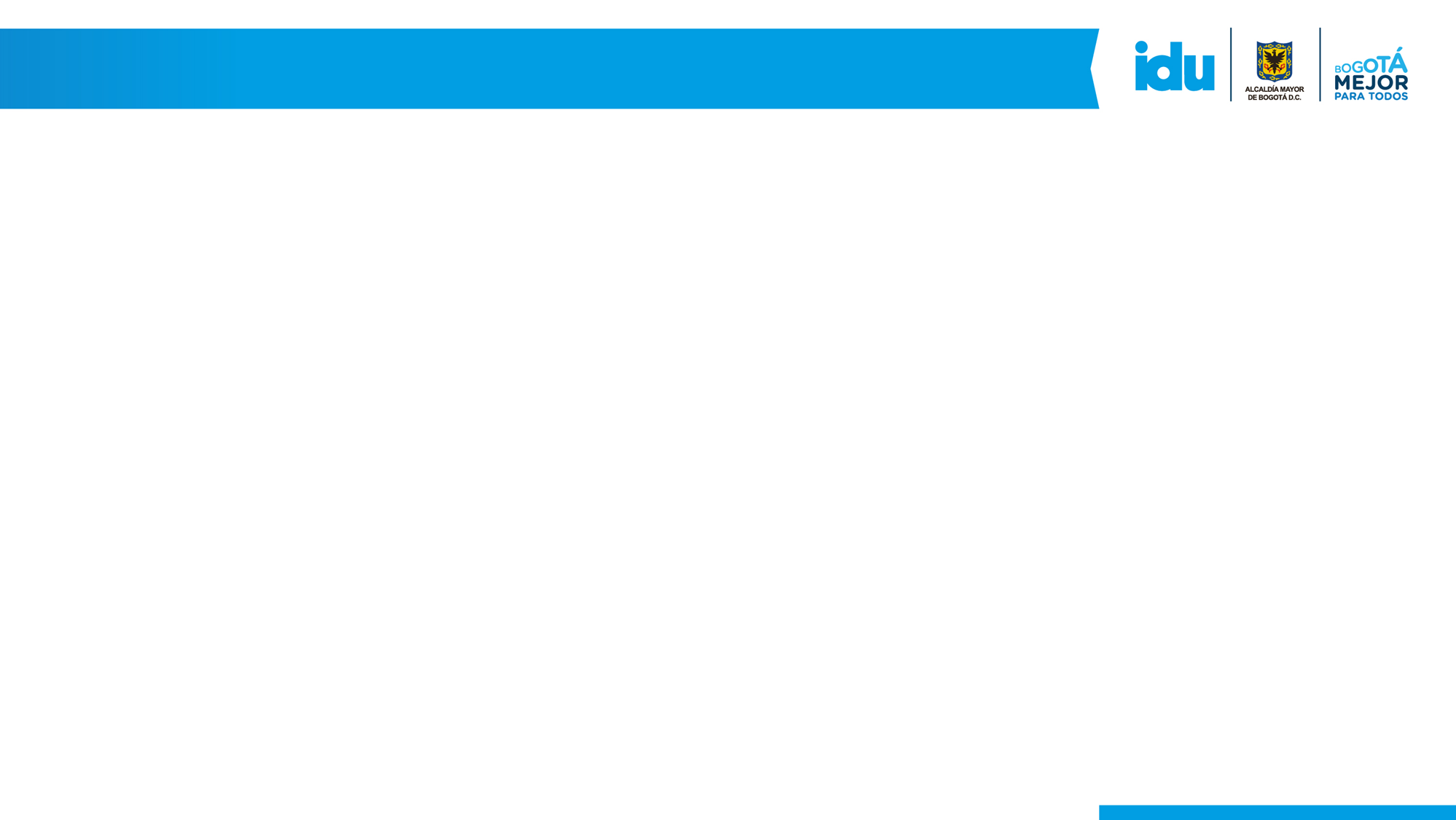 UF4
Río Bogotá – Calle 13
Calzada:     10,0 Km
Alameda:      9,5 Km
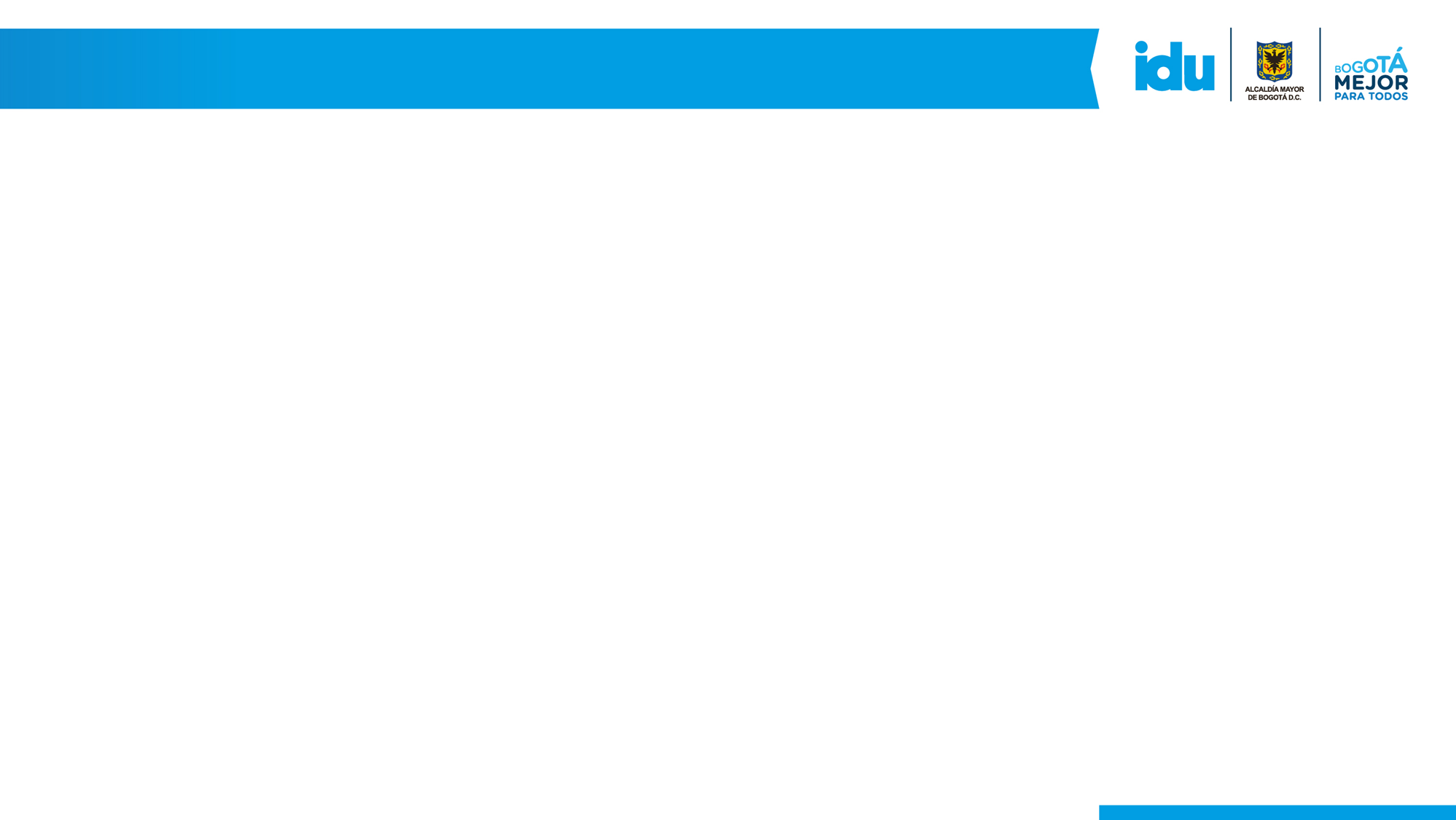 Río Bogotá
A Mondoñedo
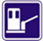 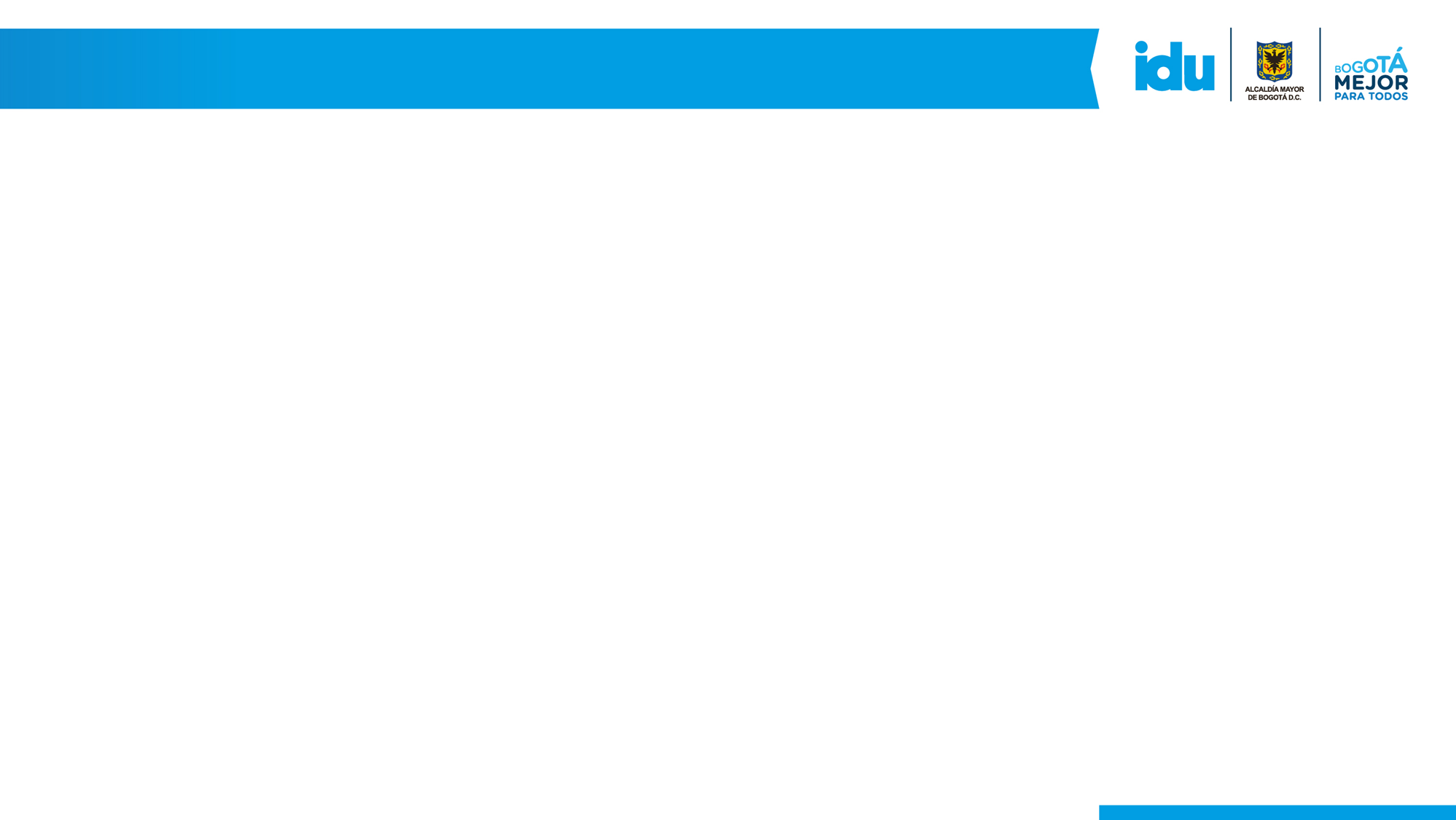 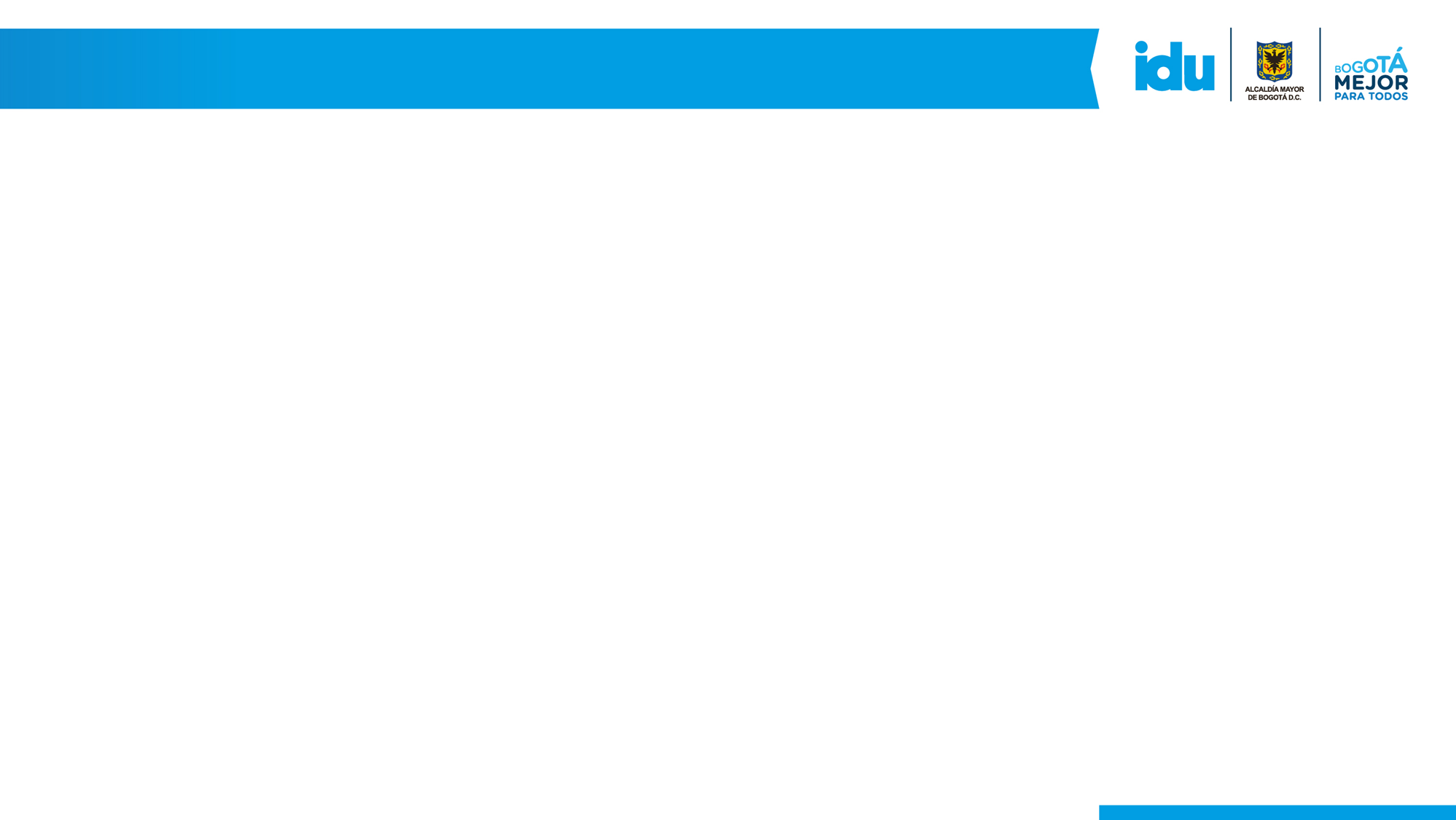 Canoas
Calle 13
Av. Bosa
Av. Américas
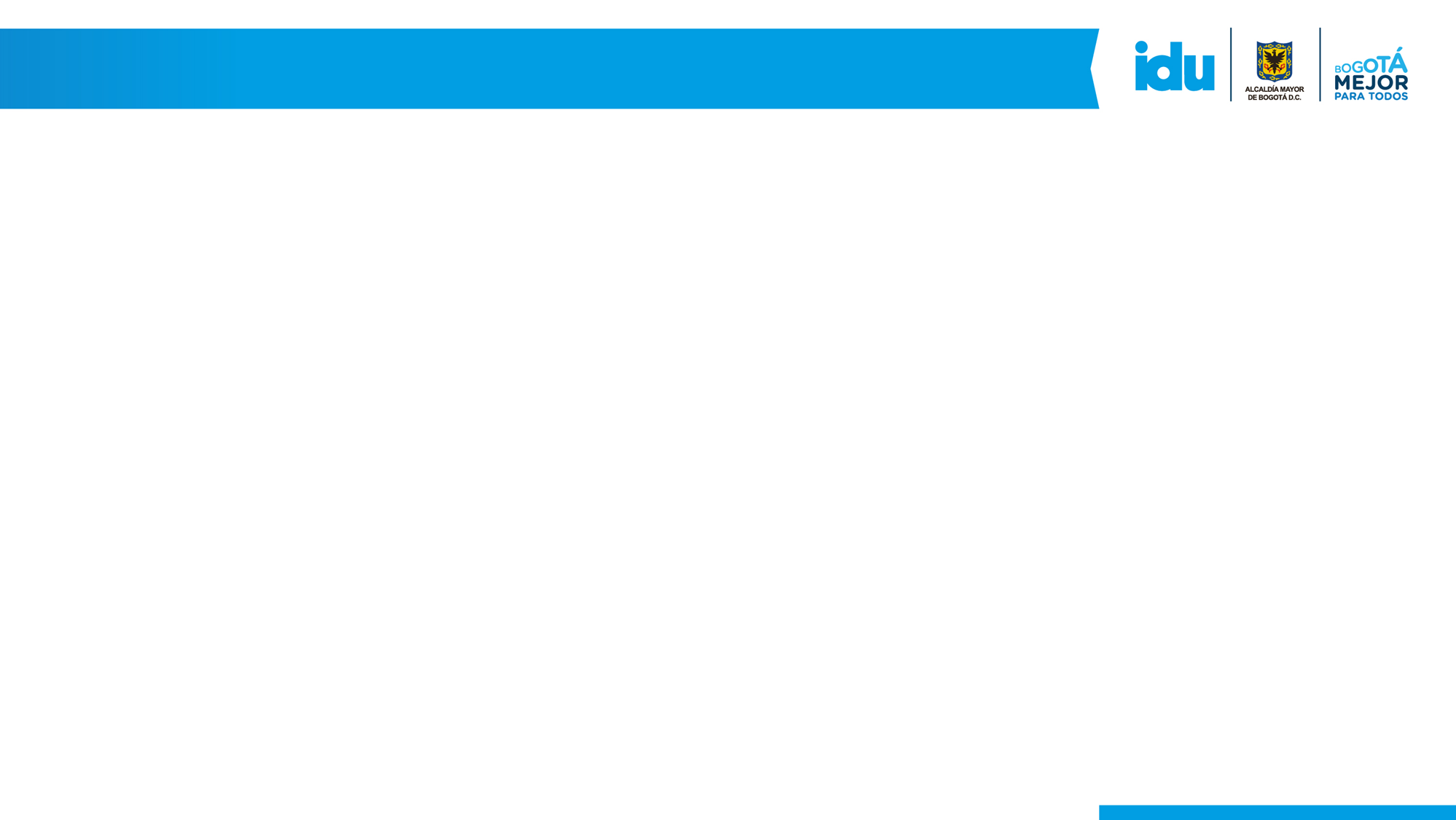 UF6
Chusacá – Canoas
4,5 Km
Peaje
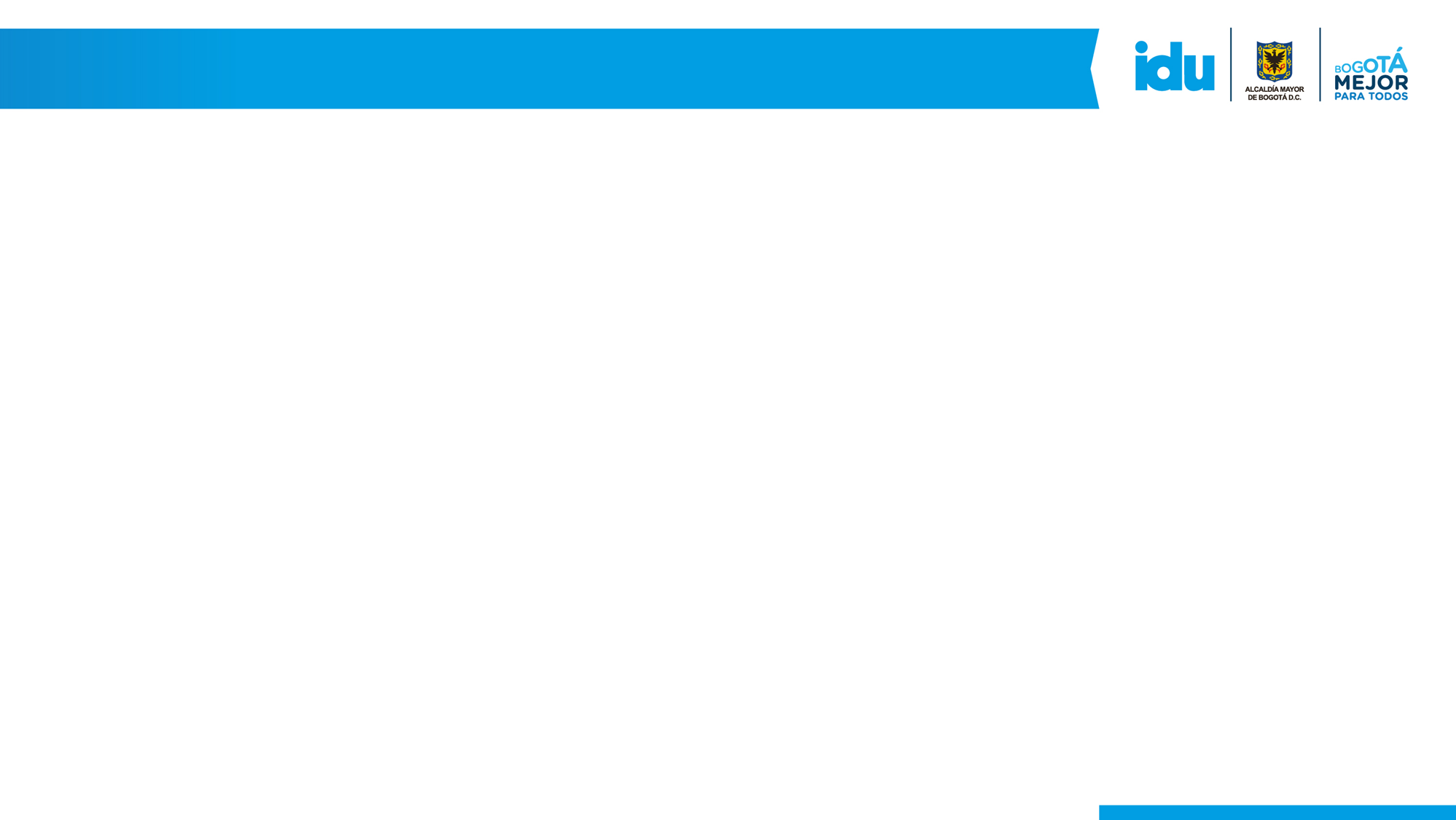 Chusacá
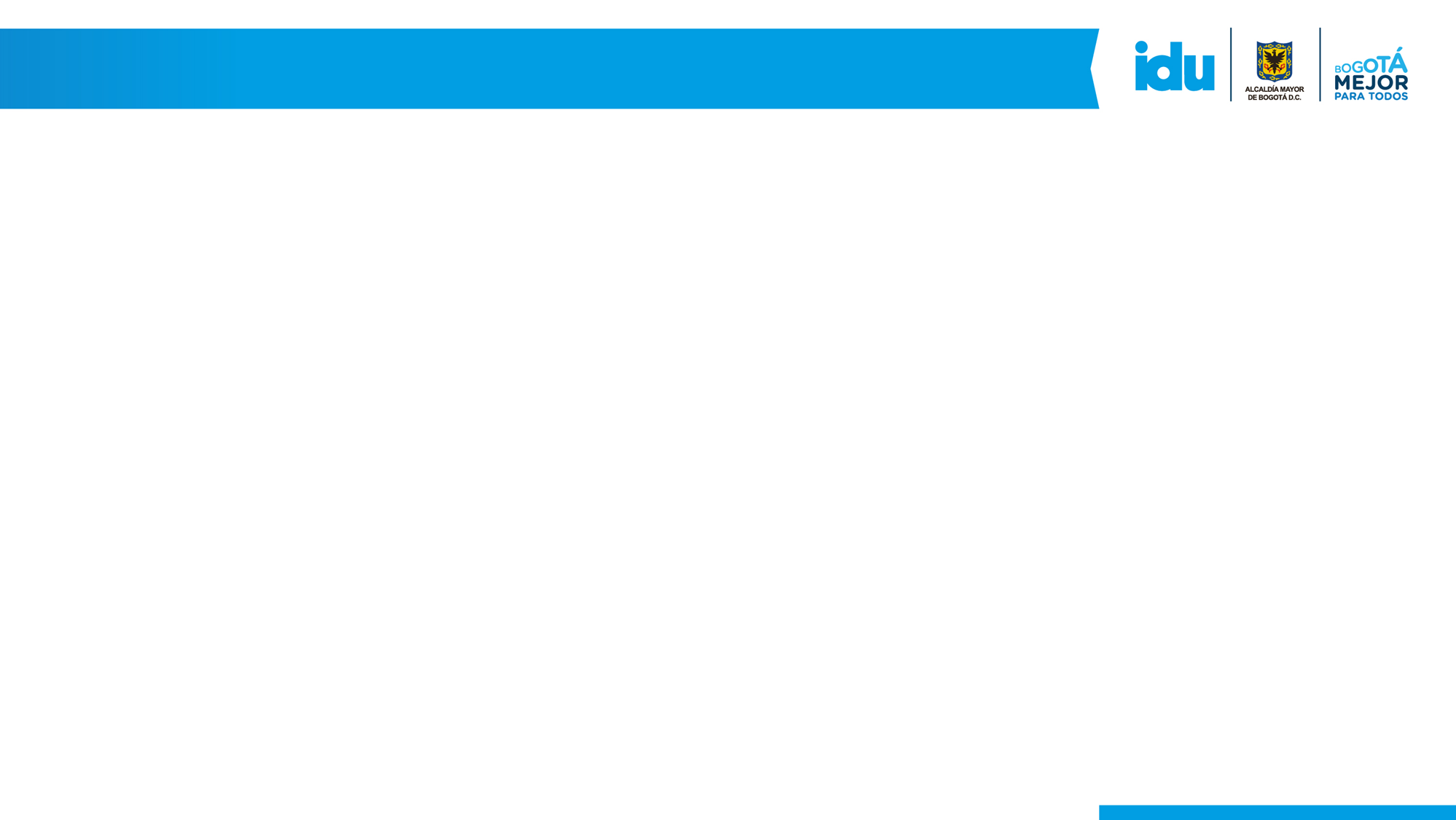 Autopista Sur
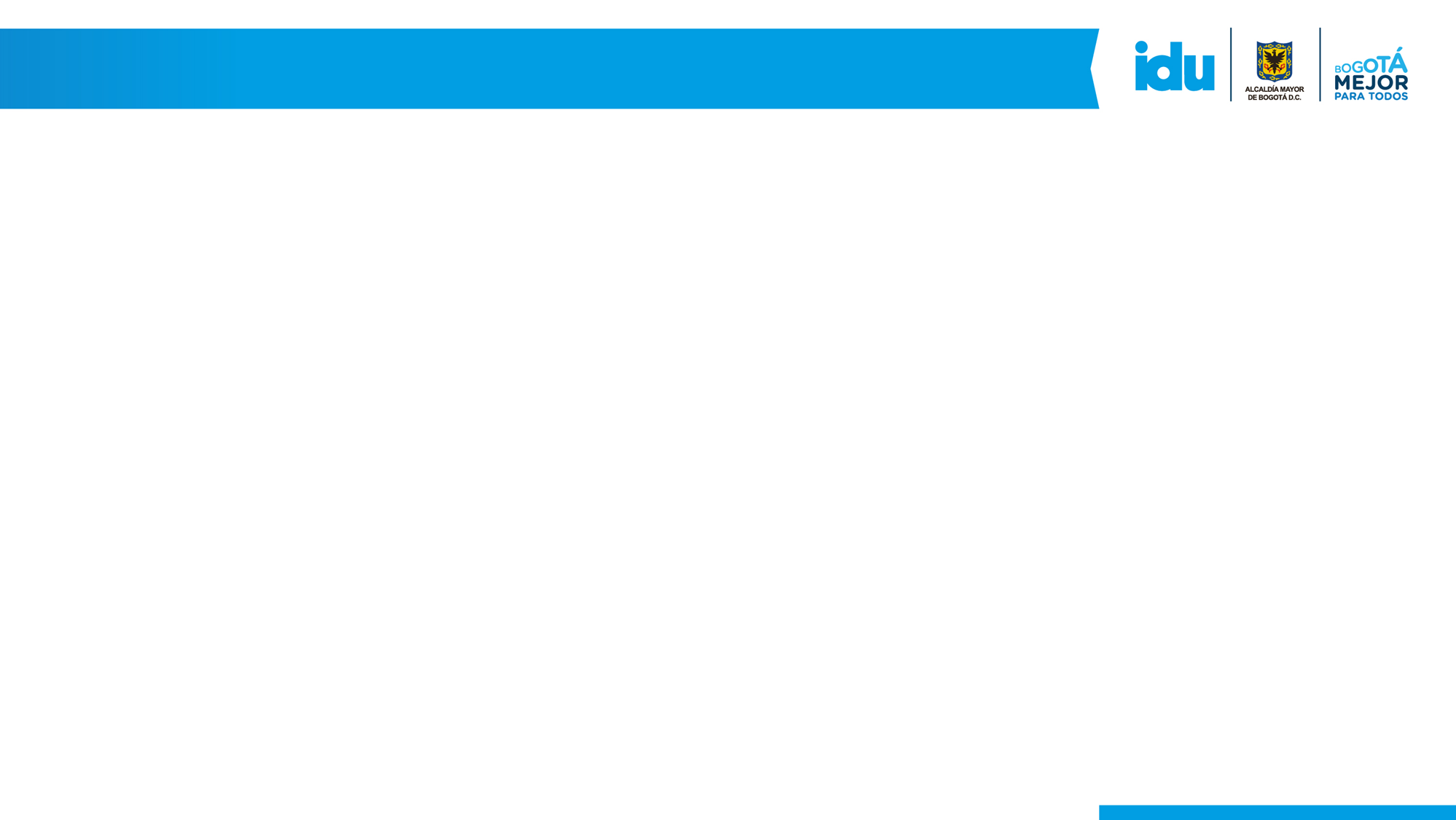 UF1
Canoas – Río Bogotá
9,5 Km
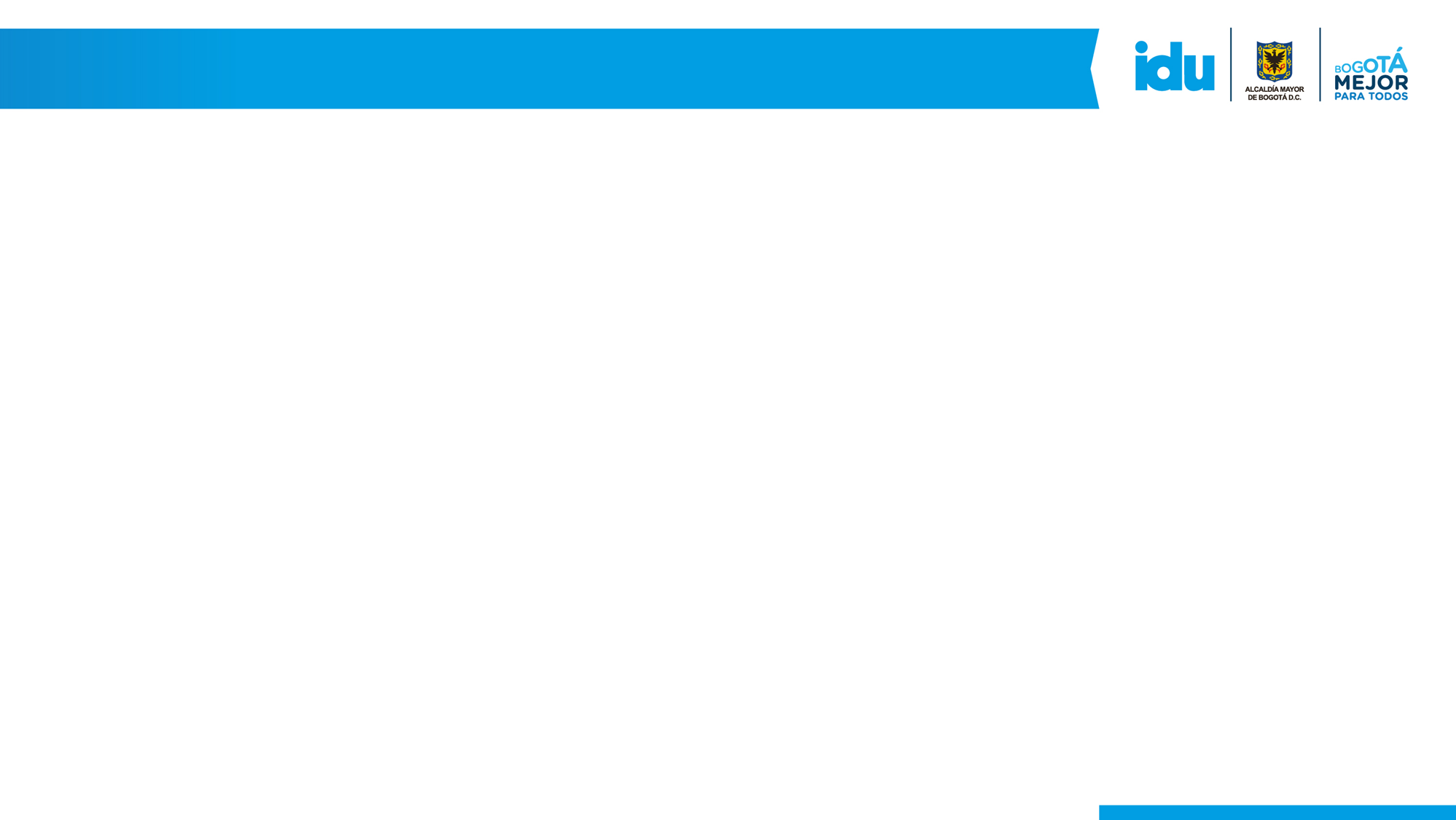 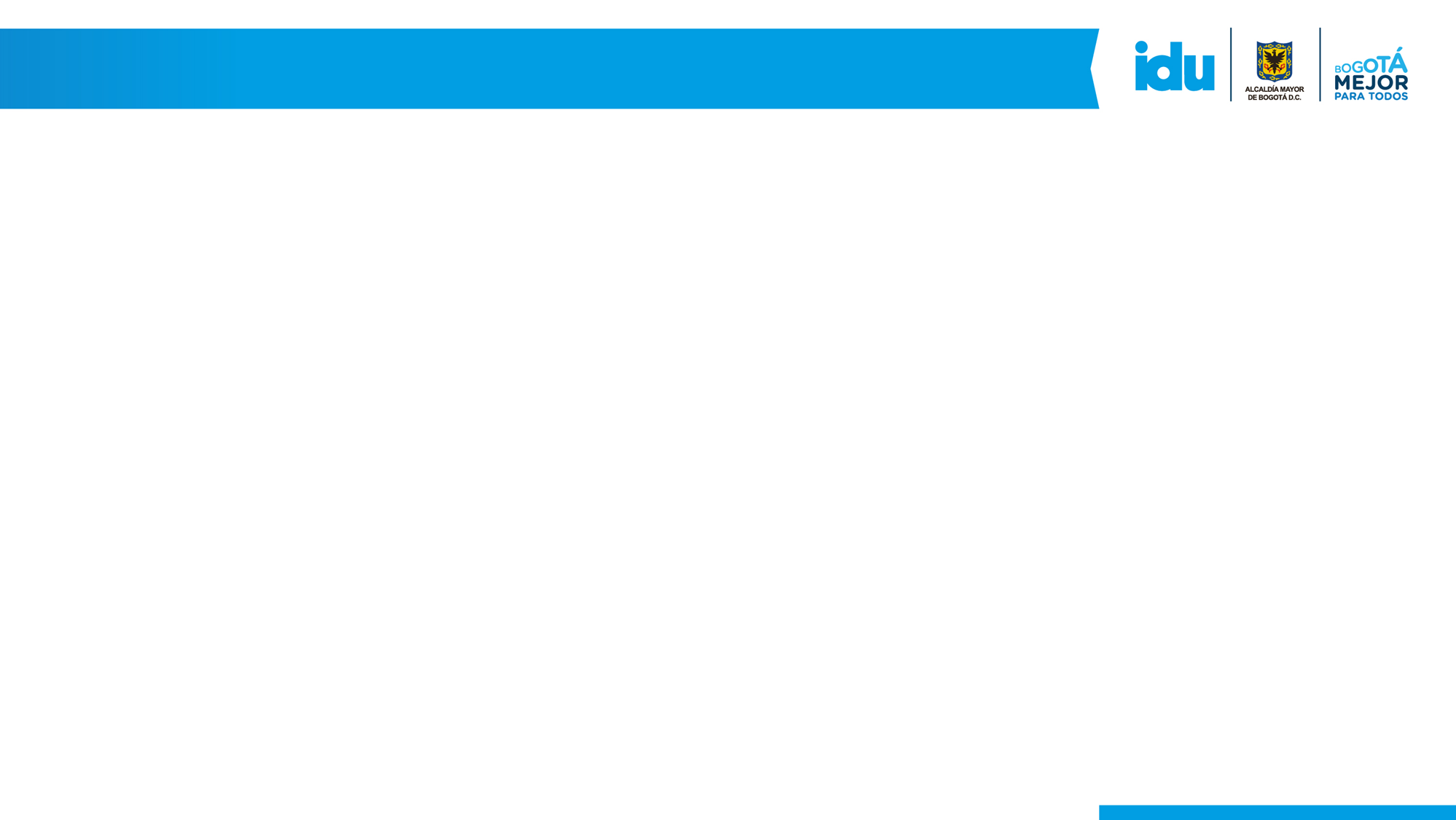 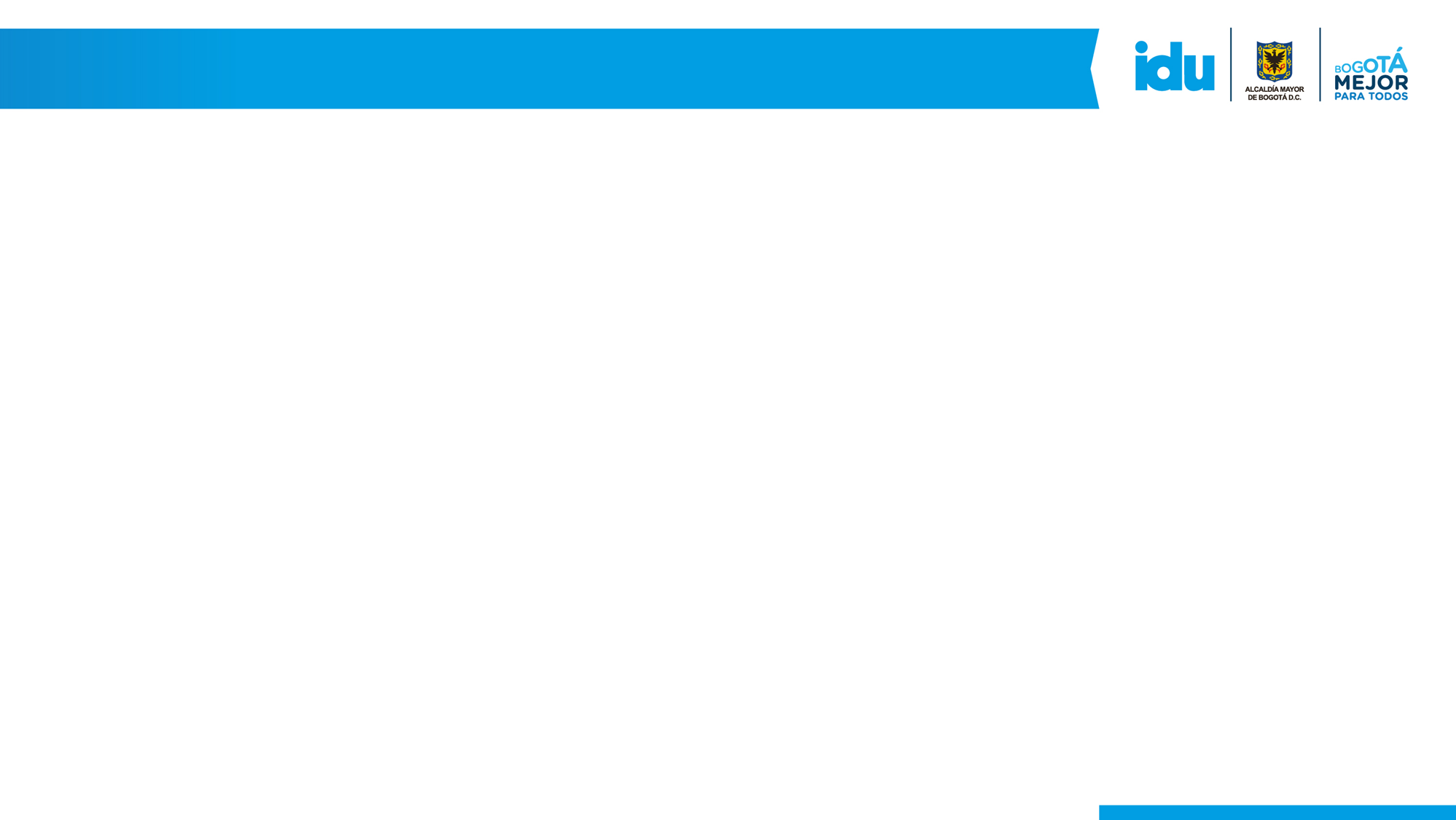 UF0
Chusacá – Canoas
4,5 Km
UF2
Río Bogotá – Av. Américas
6,1 Km
UF3
Av. Américas – Calle 13
3,9 Km
I. Alcance del proyecto – Unidades Funcionales
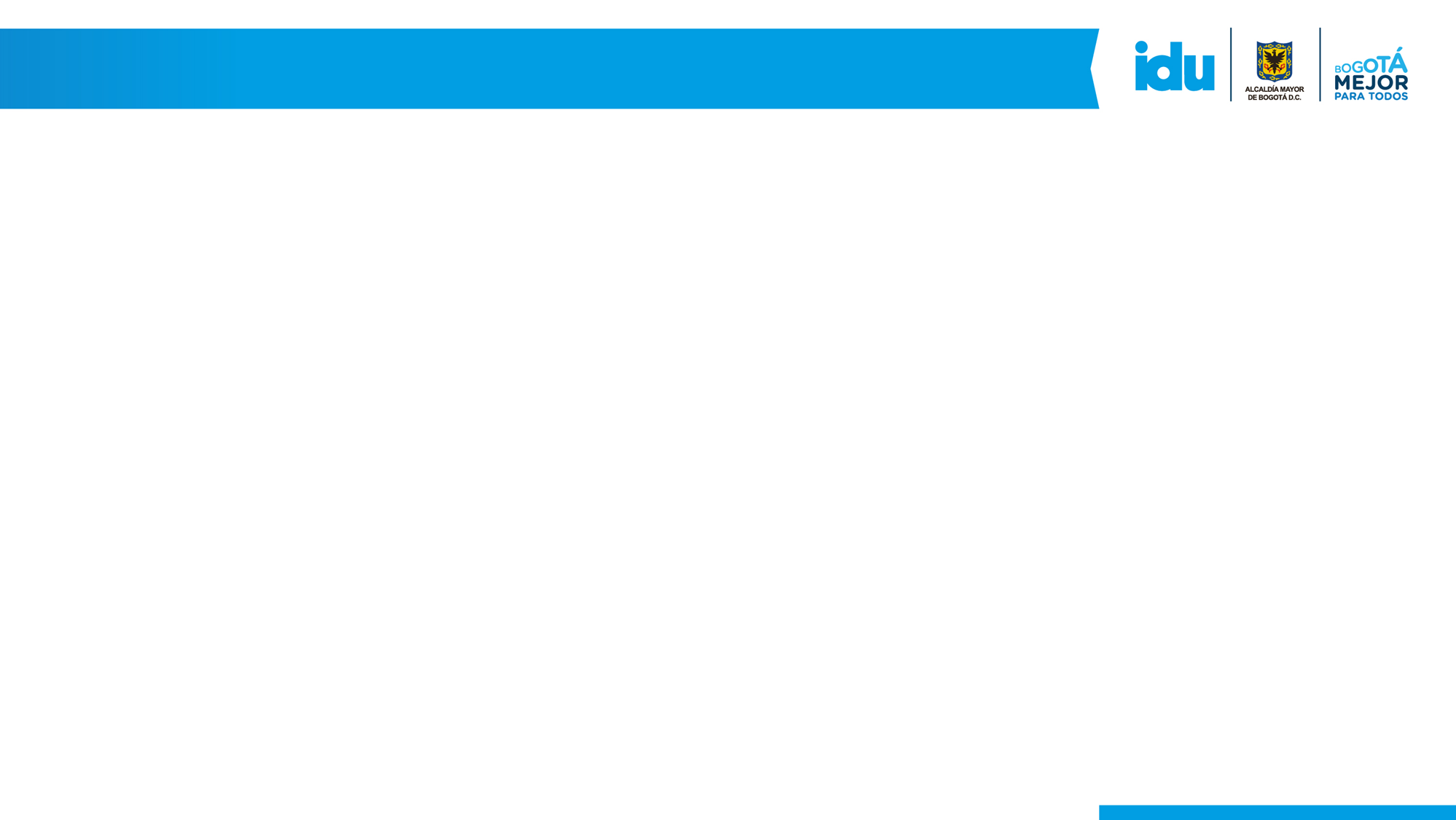 I. Alcance – Sección típica en Bogotá D.C.
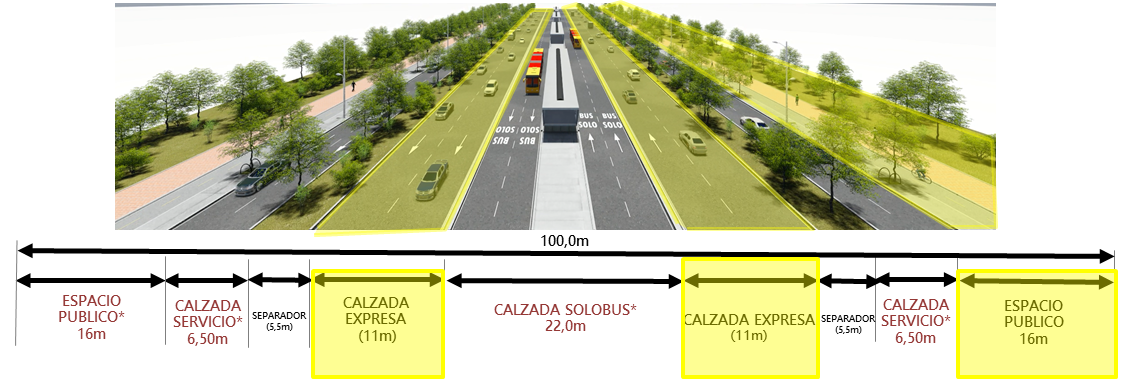 Infraestructura Incluida en el Proyecto.
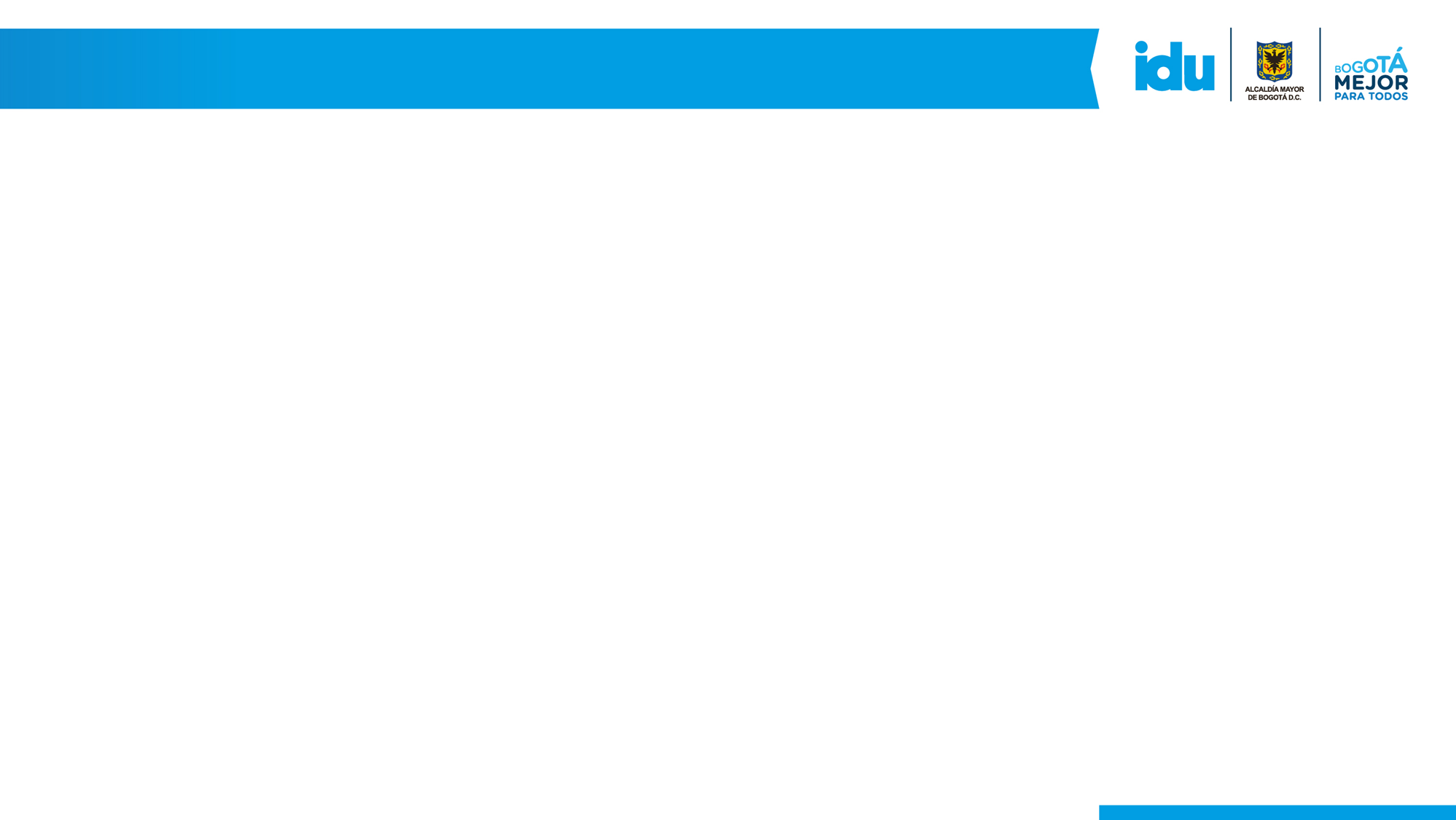 Sección dentro de Bogotá – 9,5 Km
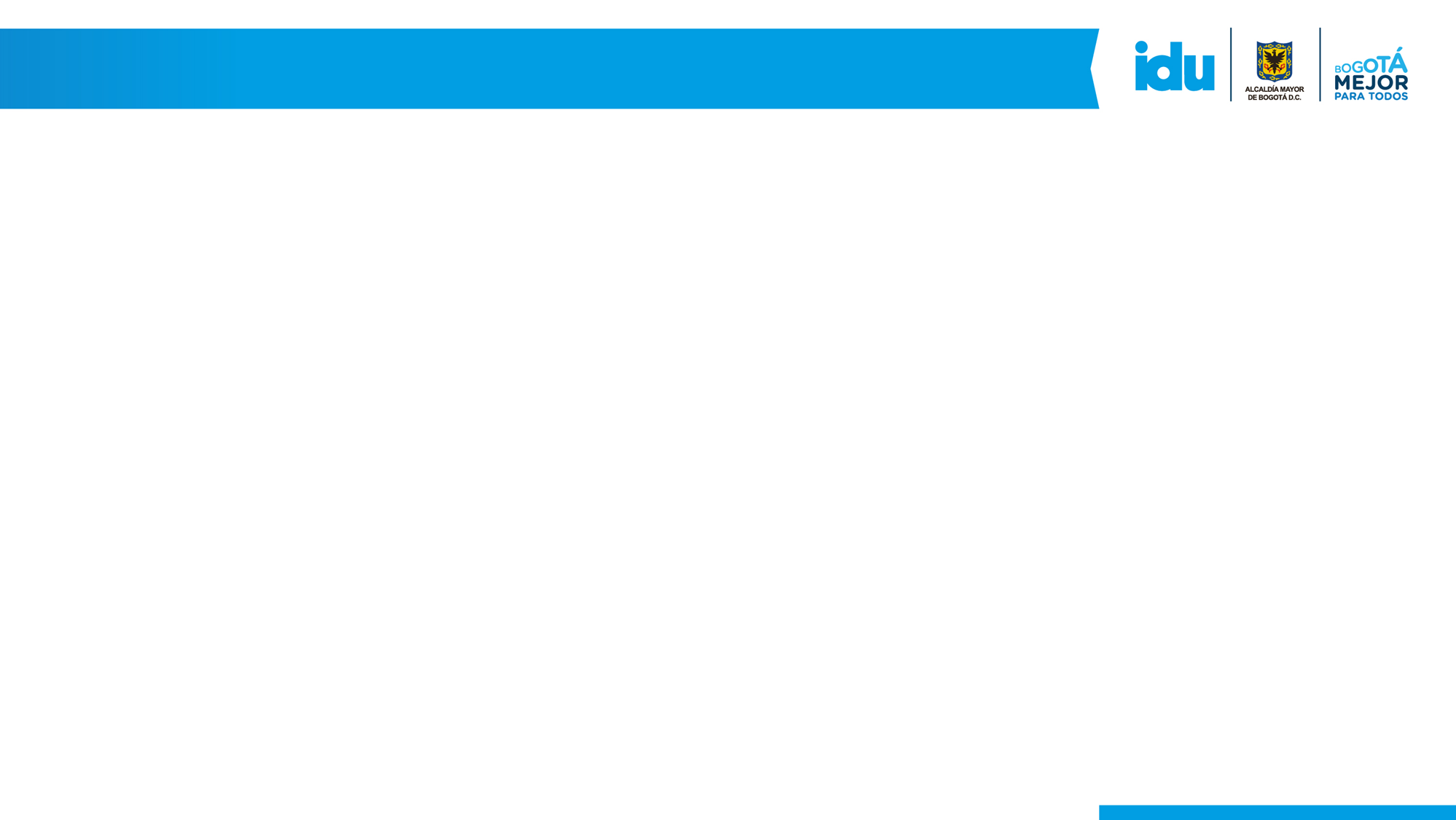 I. Alcance – Intersección Chusacá
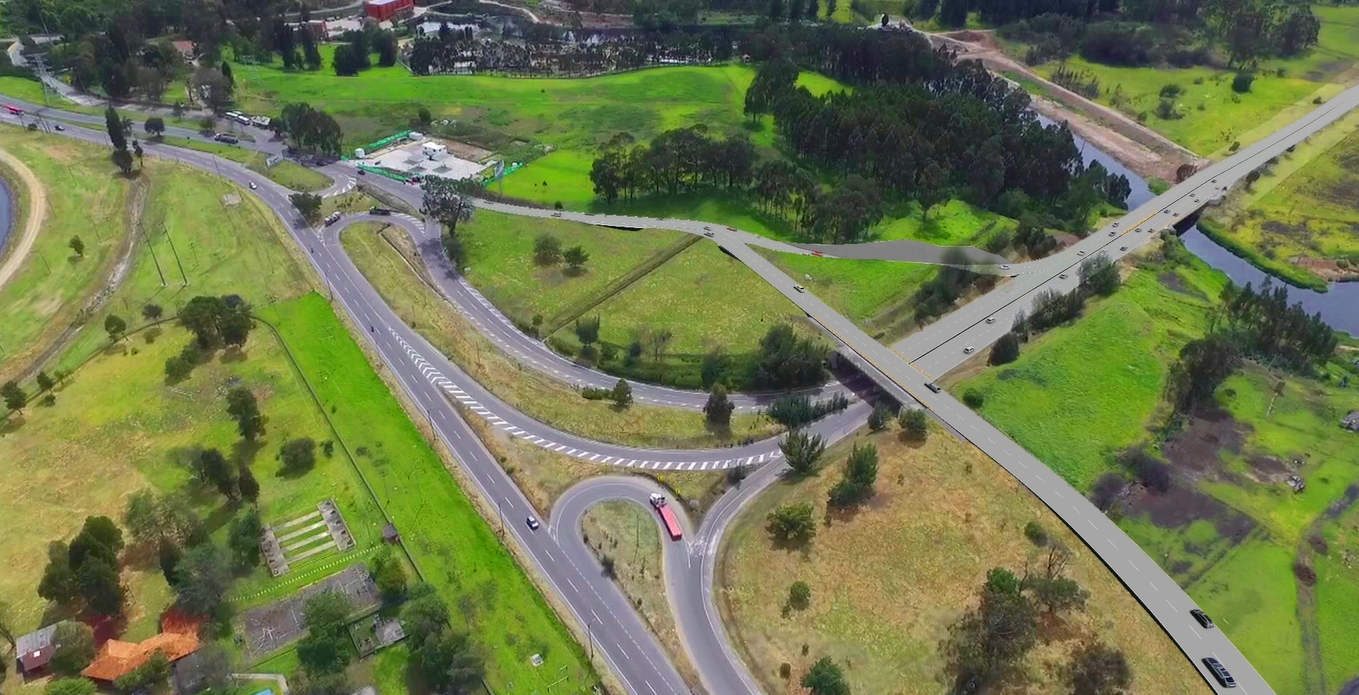 A Bogotá
A Girardot
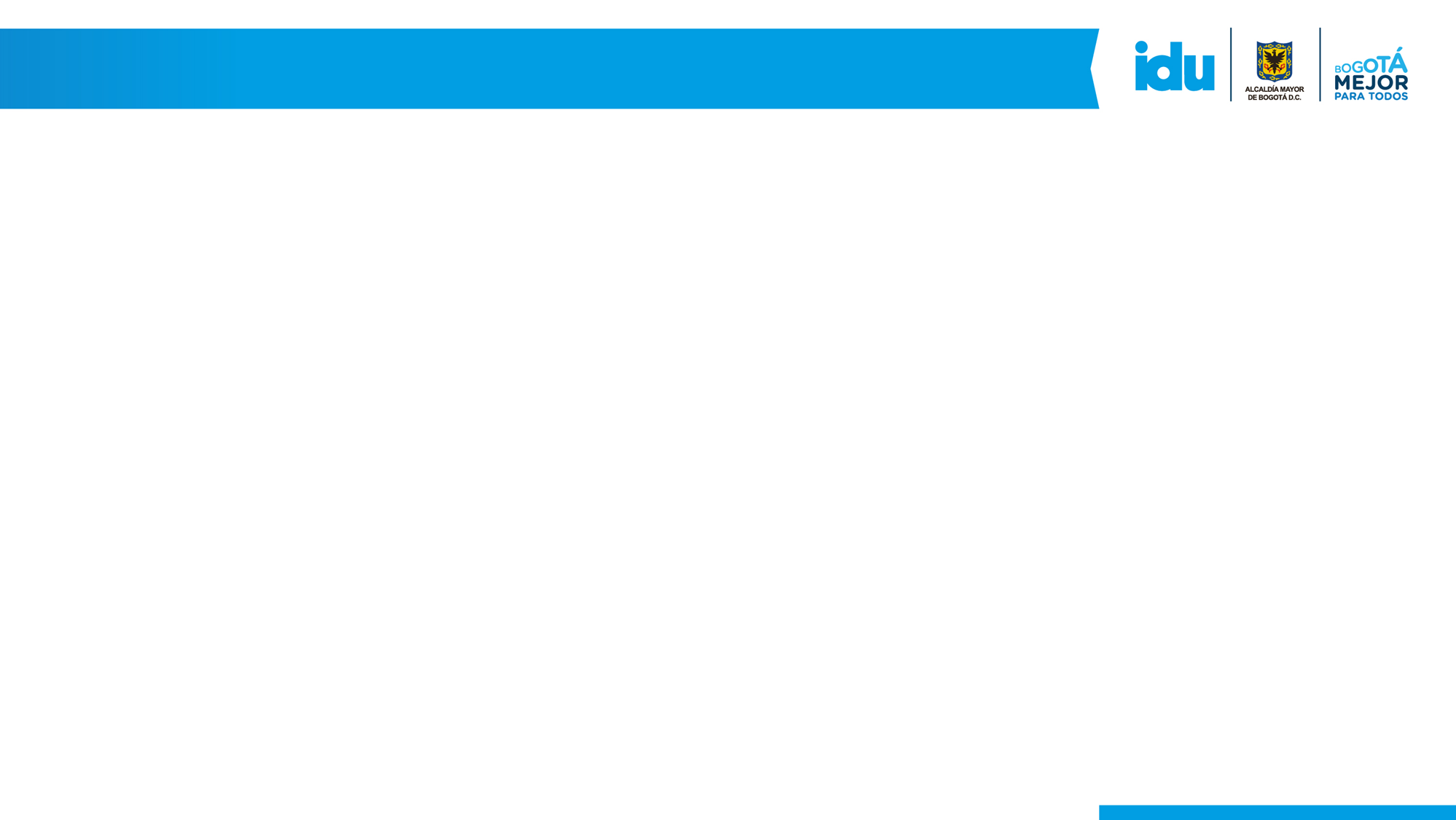 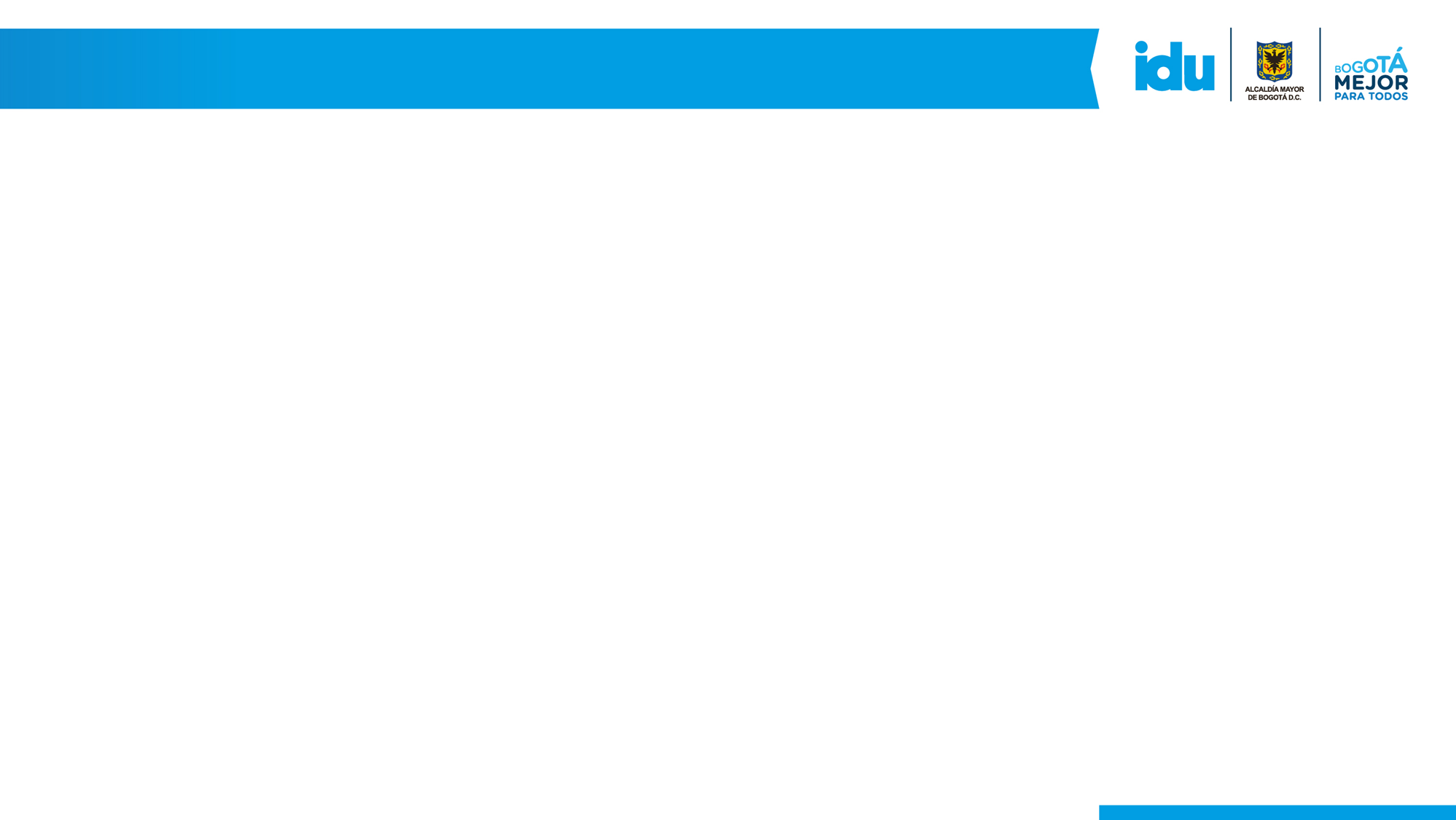 Nueva conectante
Río Bogotá
A Soacha
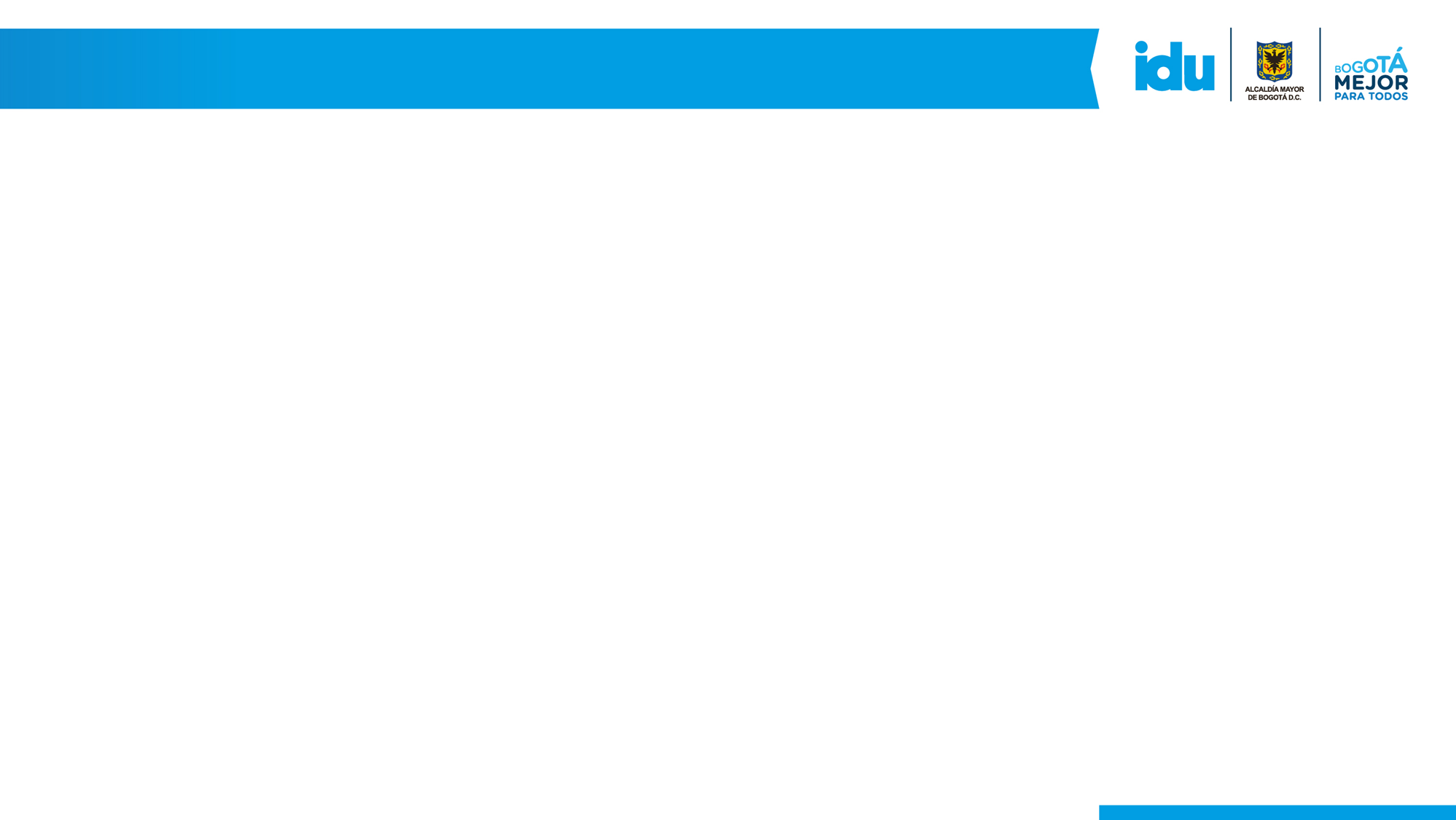 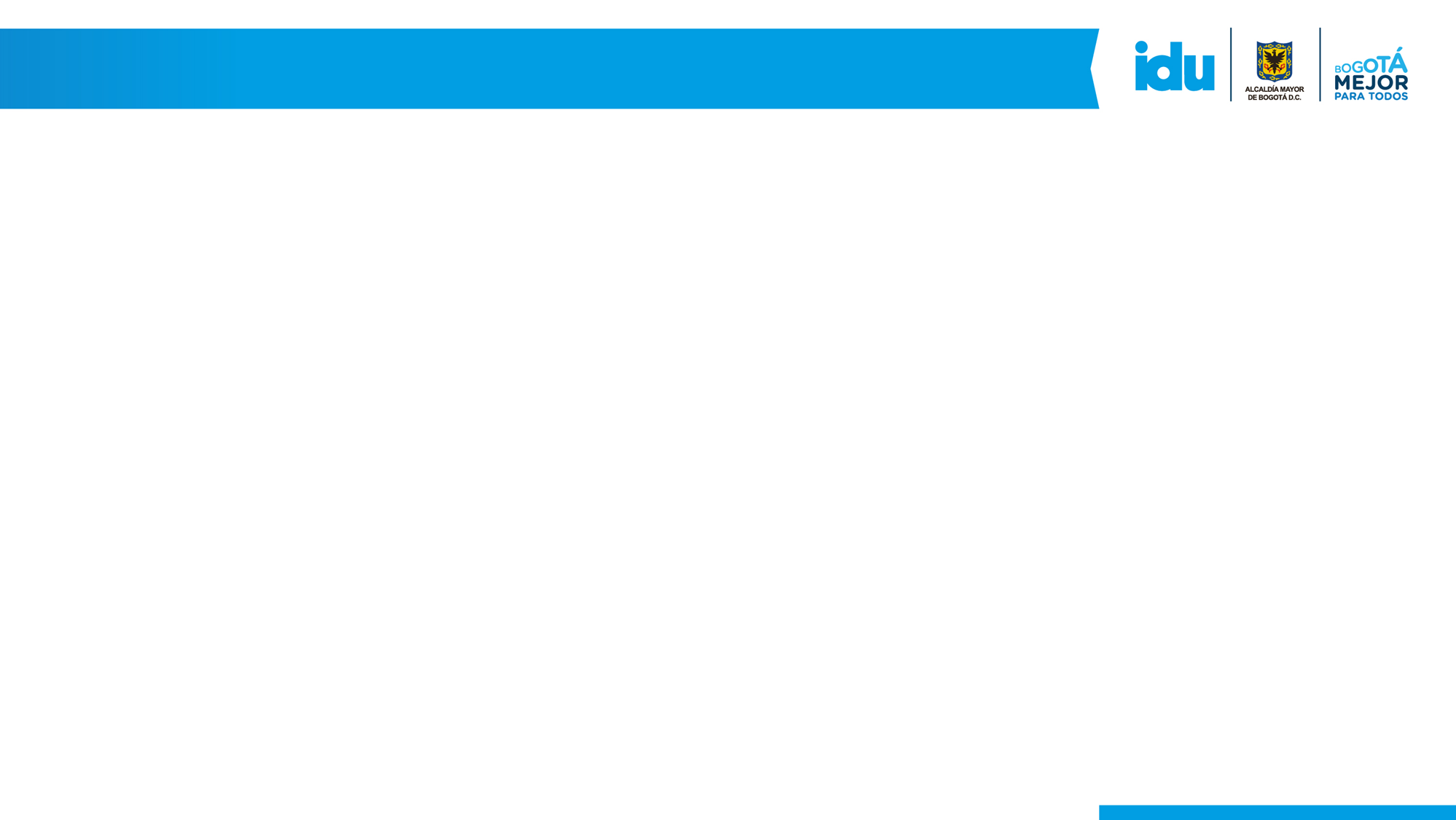 I. Alcance – Intersección Canoas
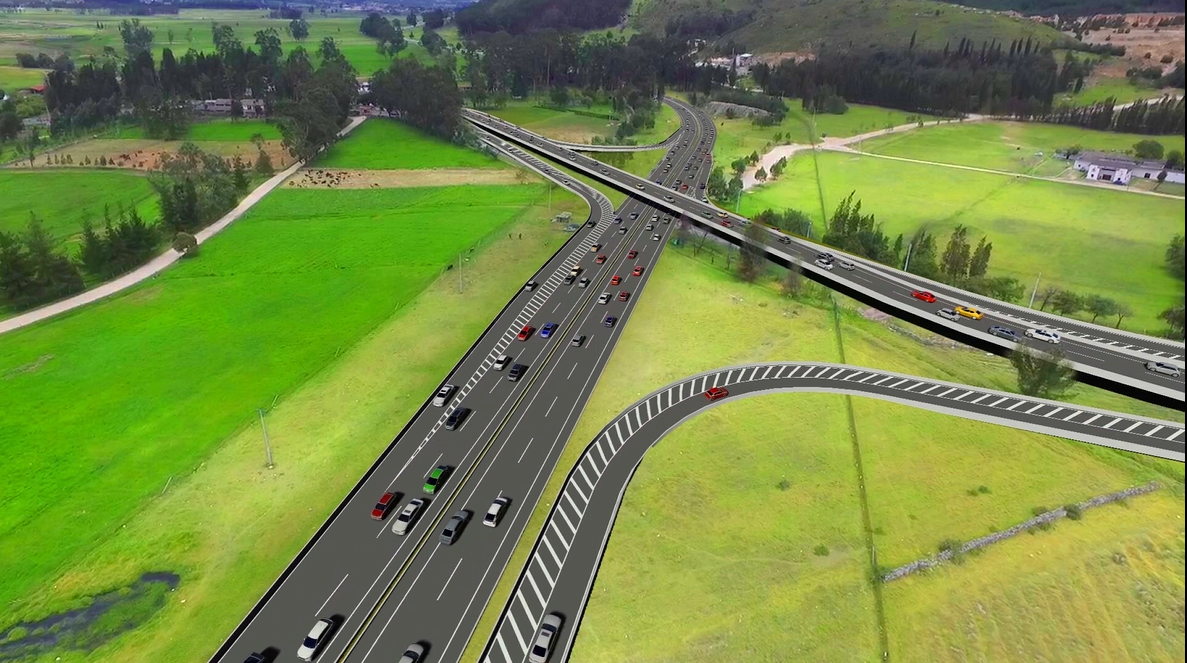 A Soacha
A Girardot
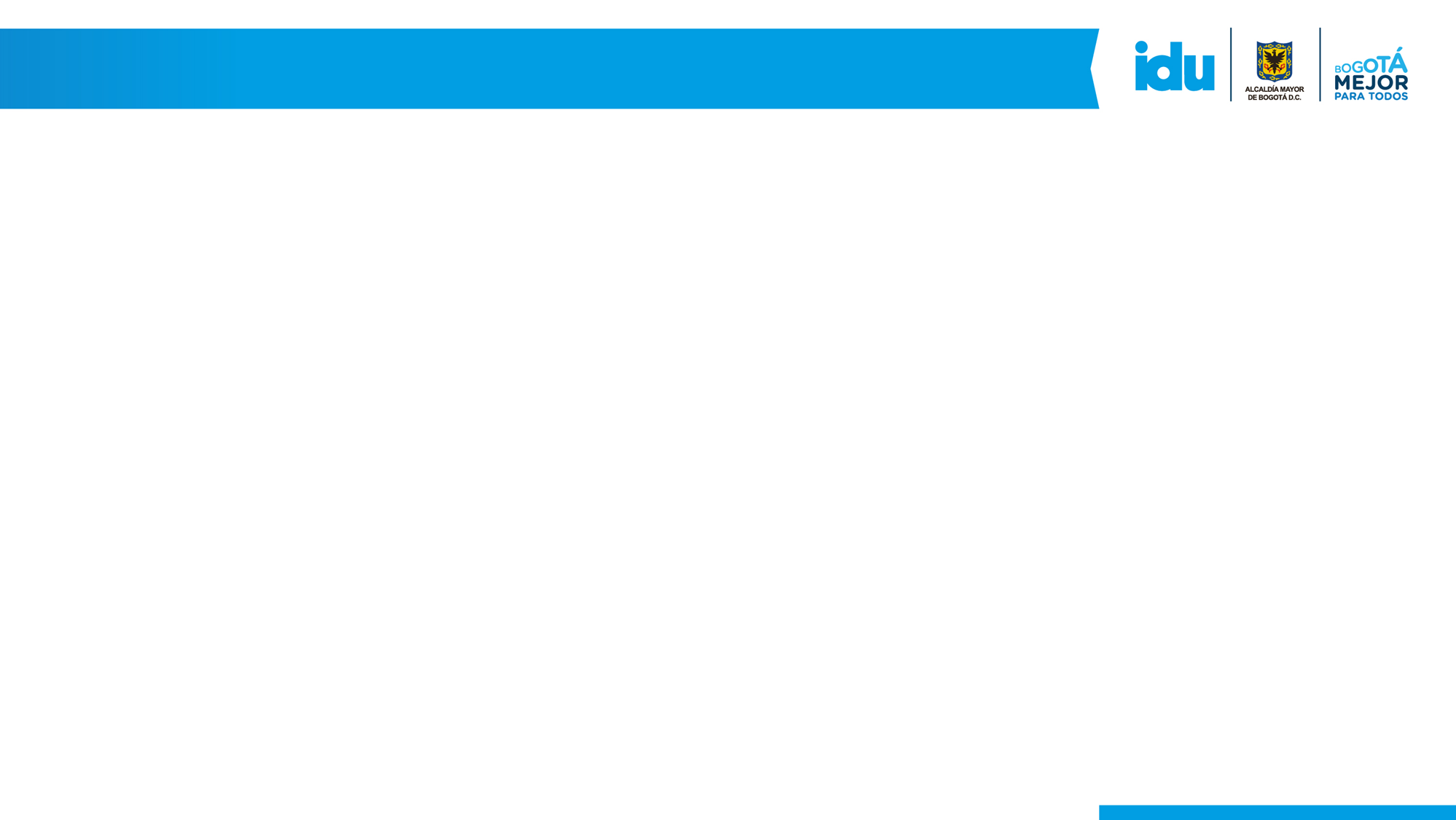 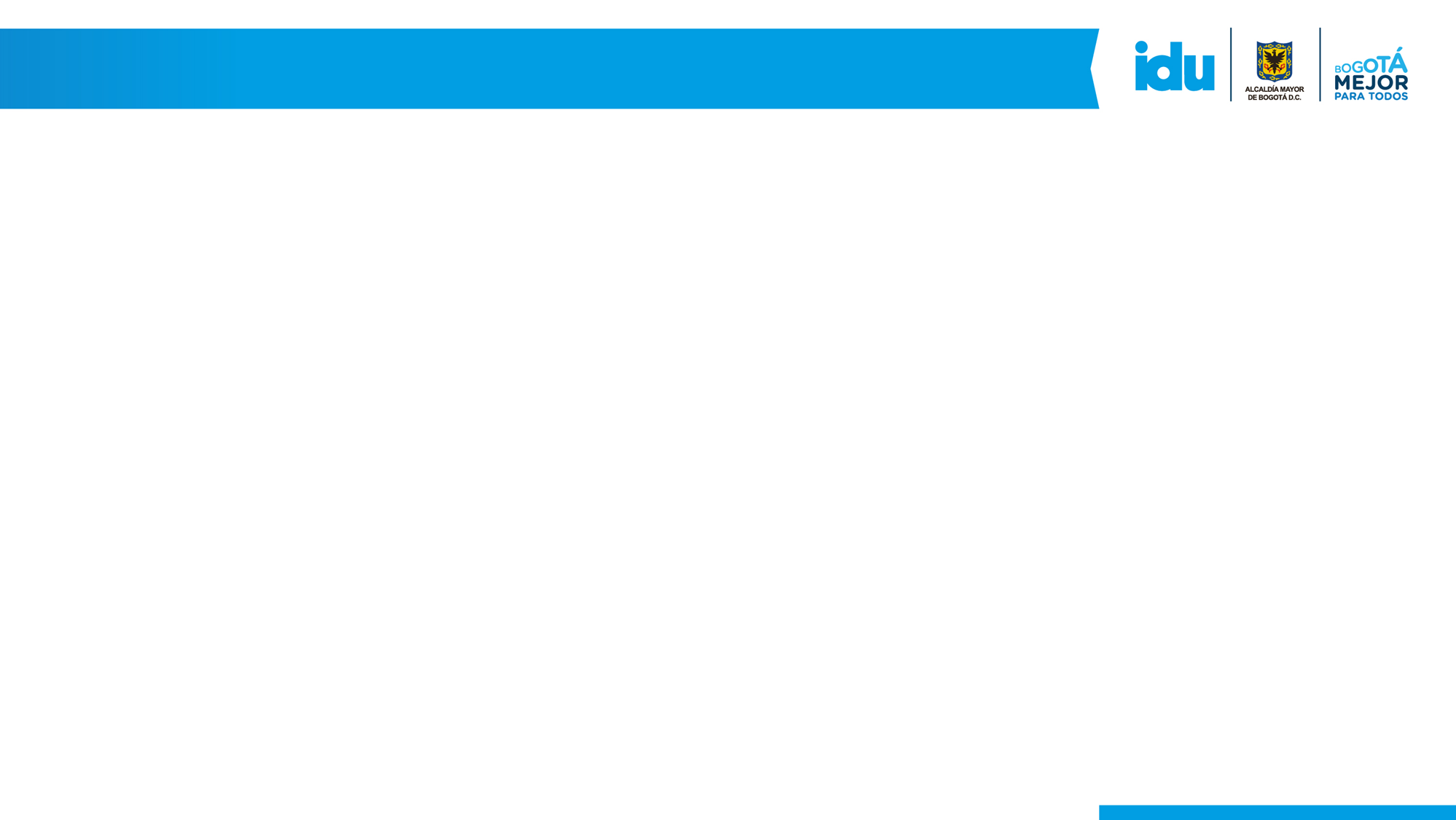 A la Mesa
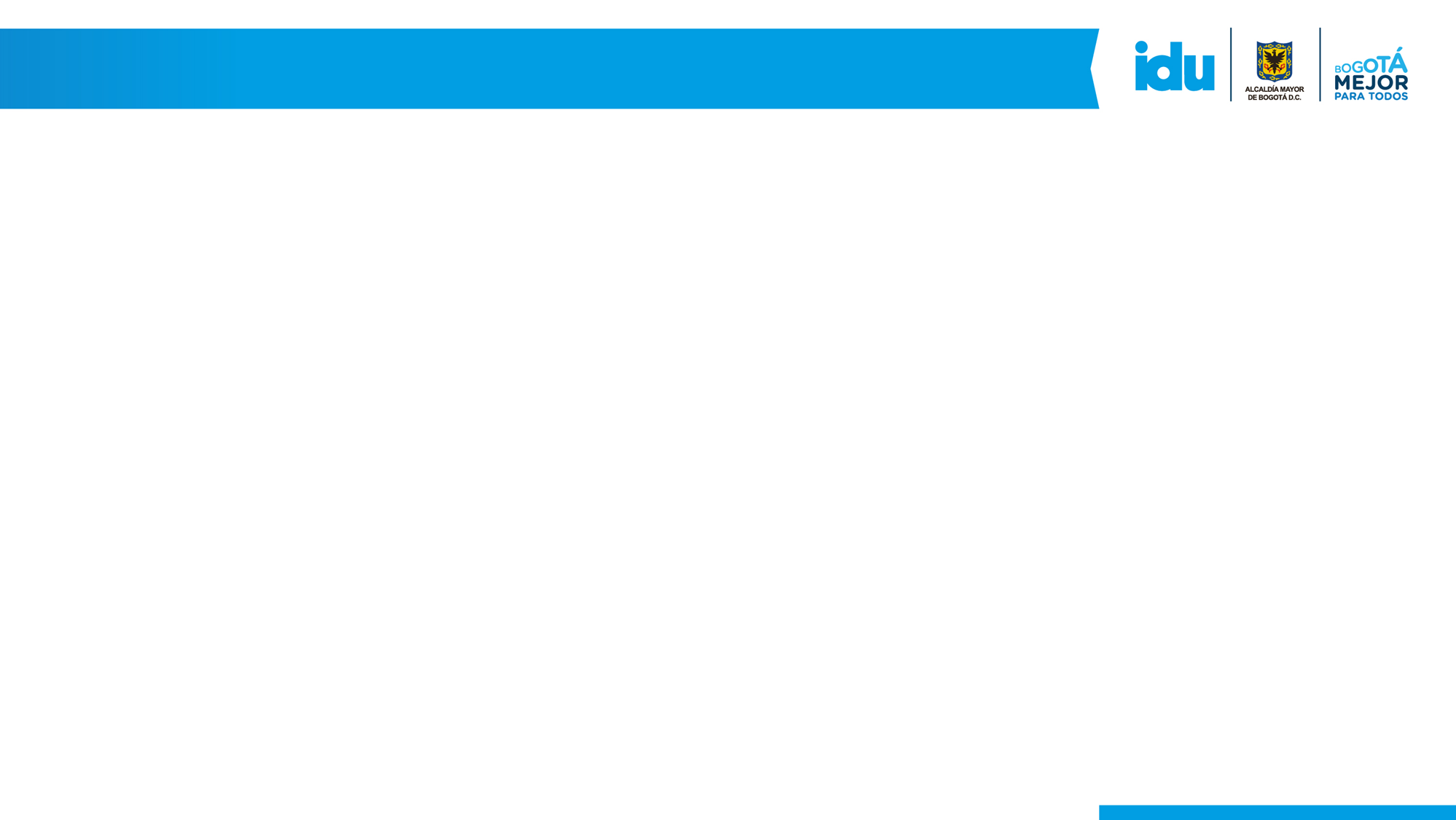 A Bogotá
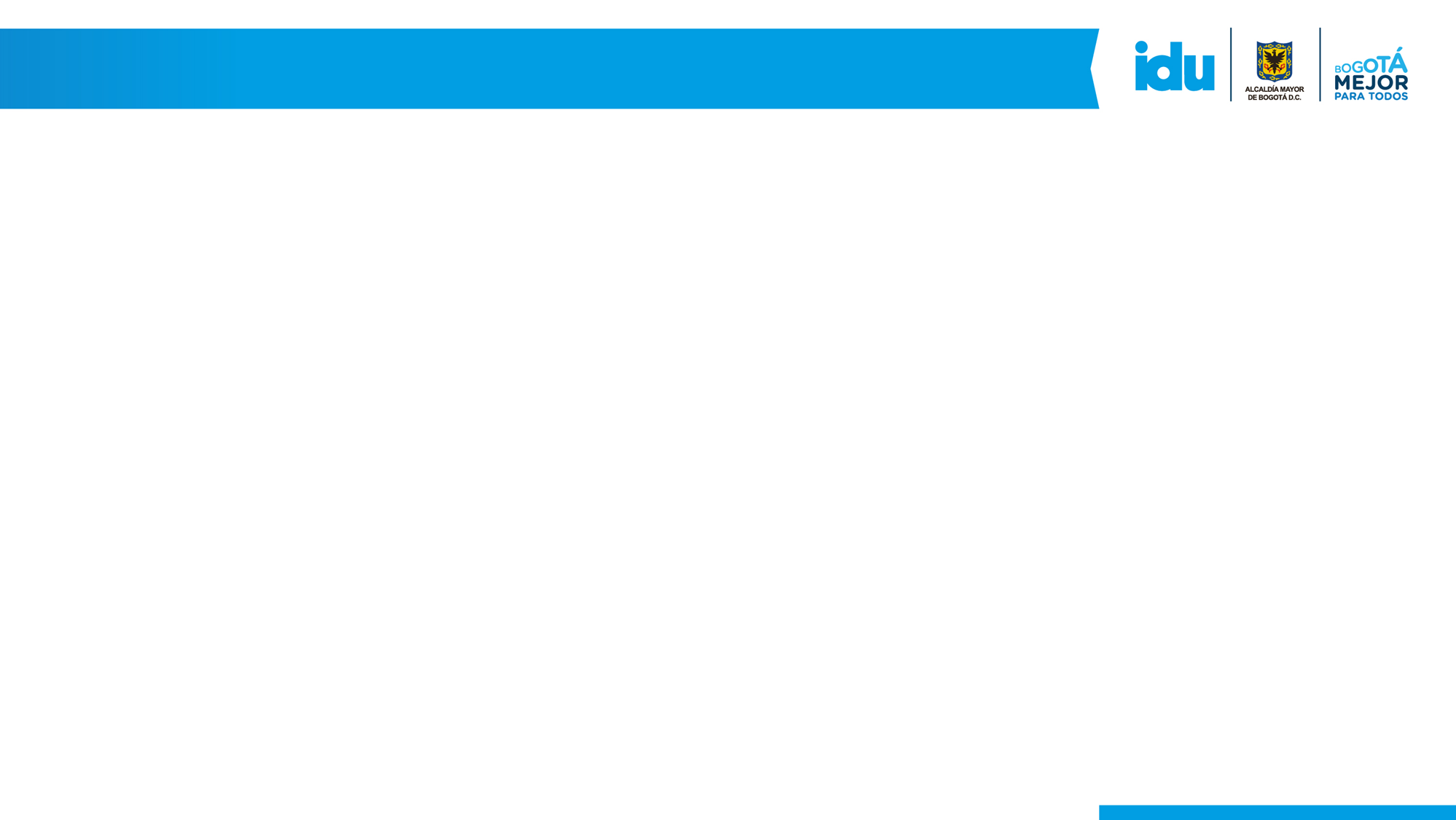 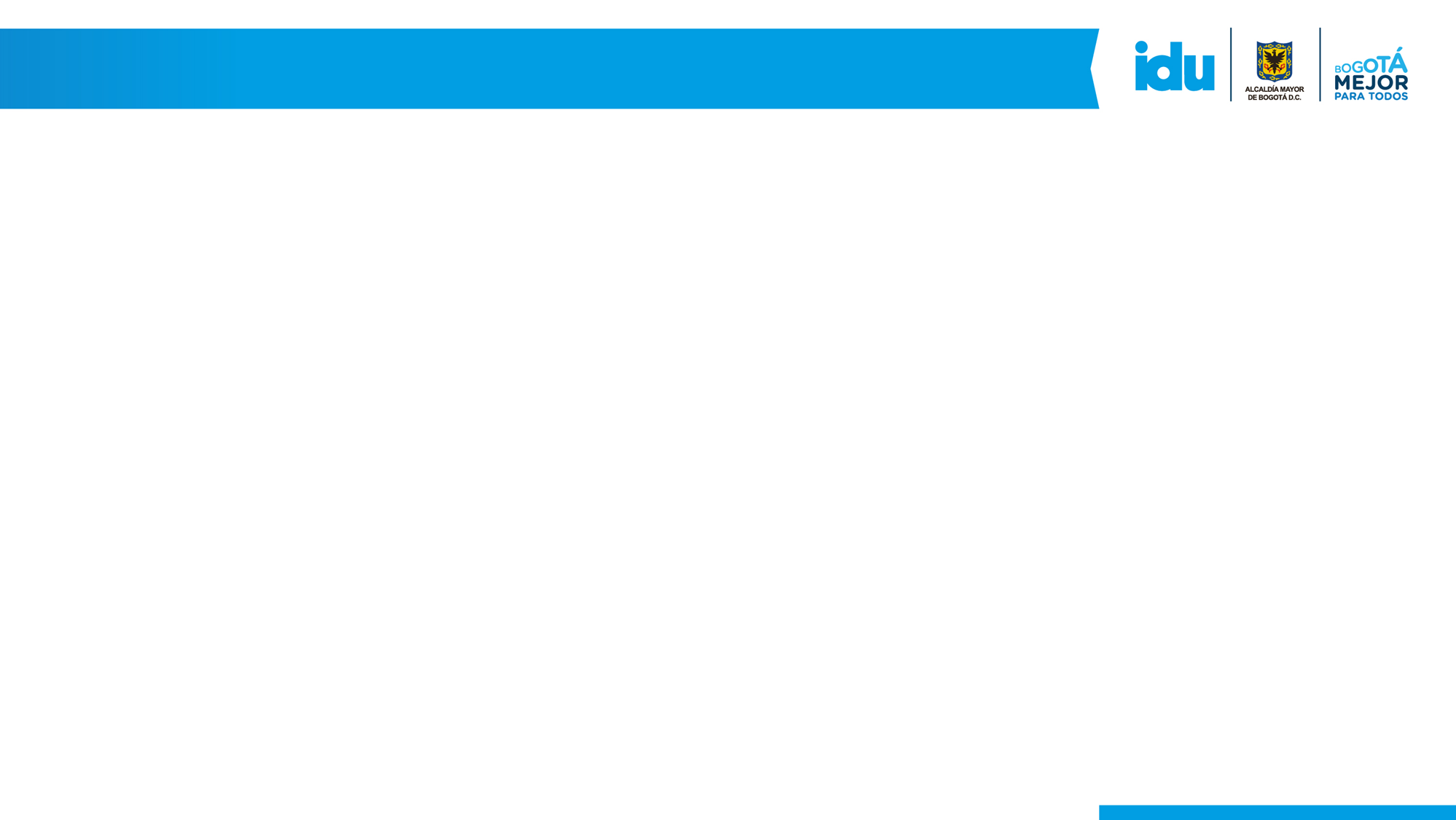 Sección Chusacá – Canoas. 4,5 Km
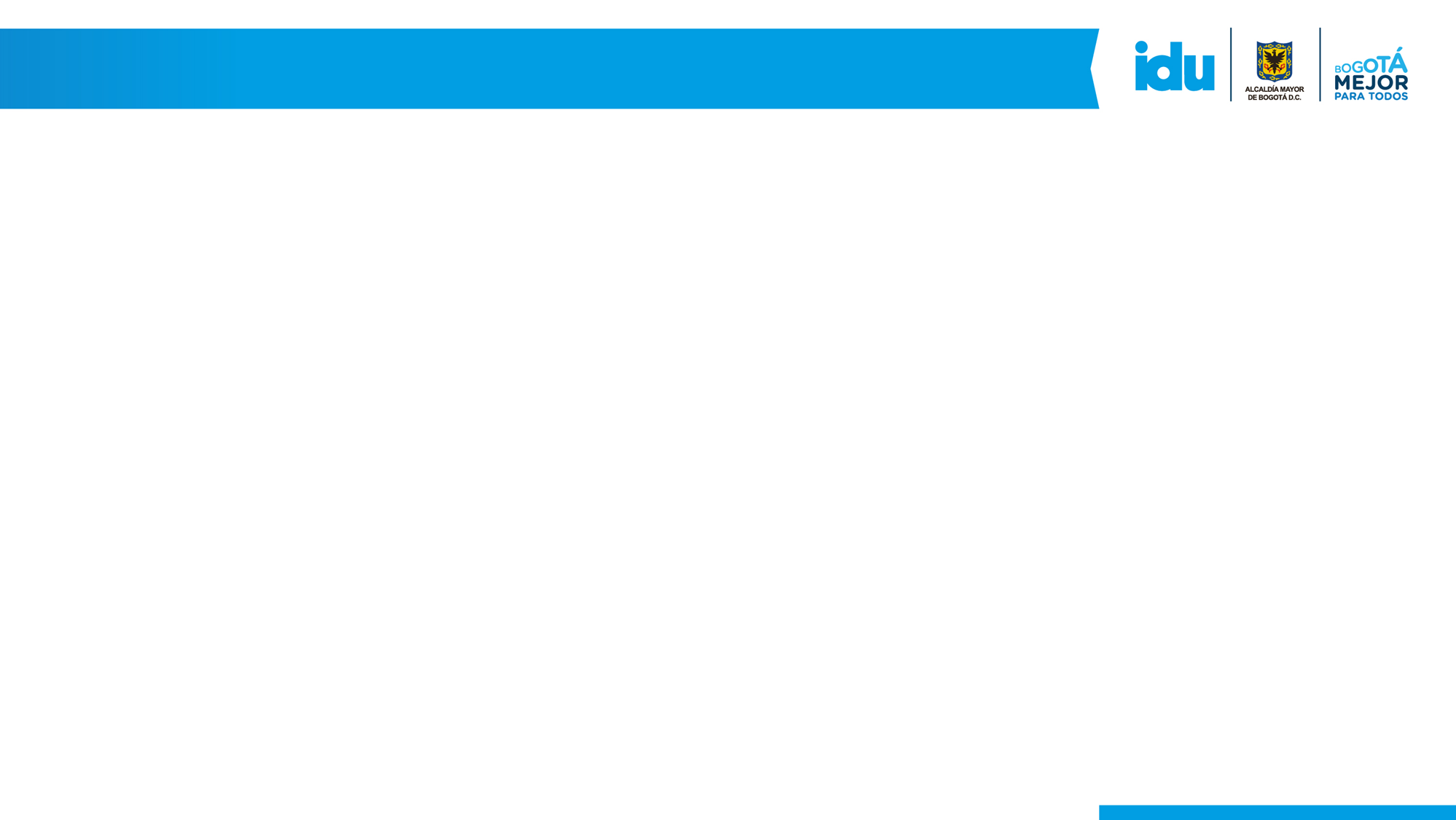 I. Alcance en Azul – Sección típica
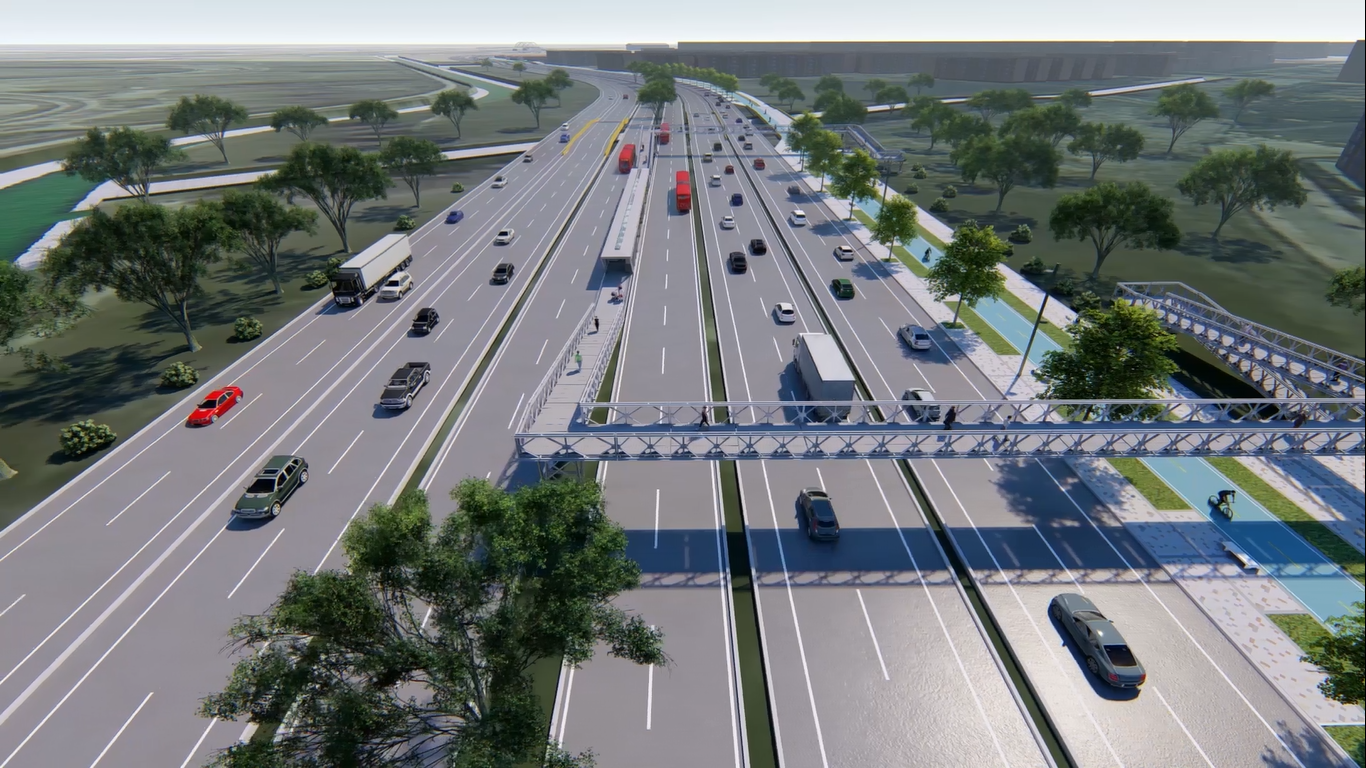 100,0 m
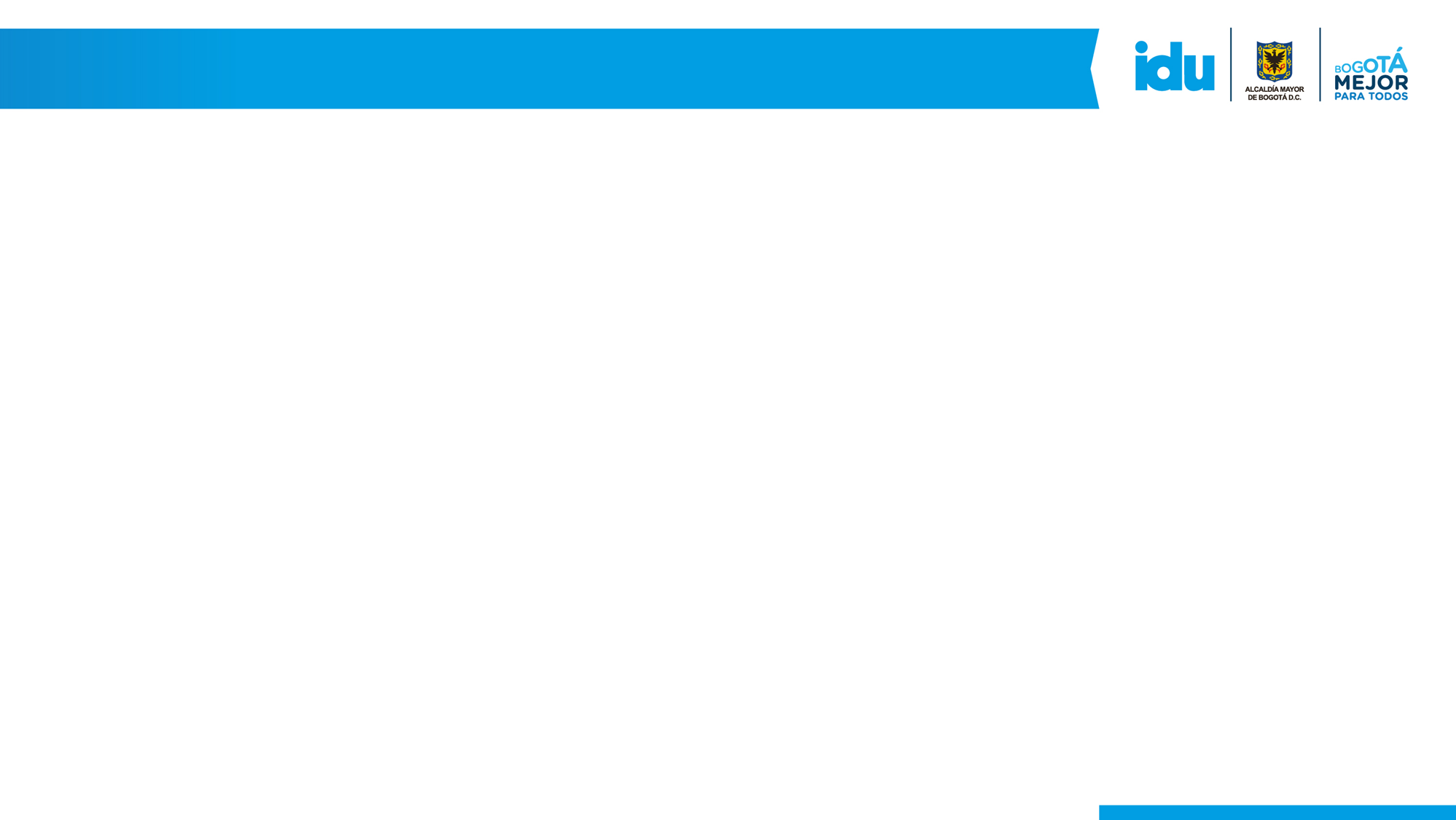 Sección típica del proyecto
Río Bogotá –Calle 13
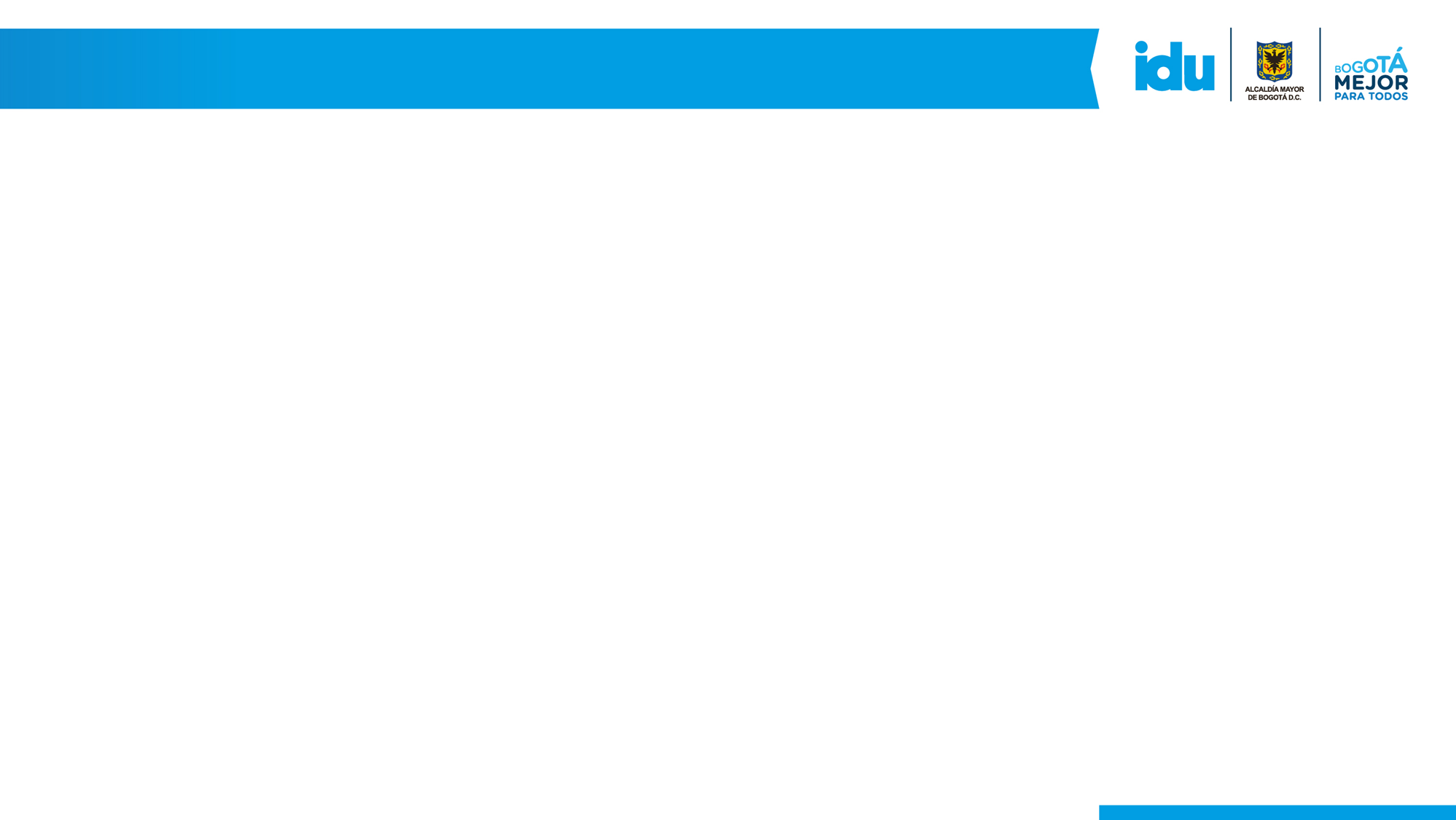 I. Alcance – Sección en Cundinamarca
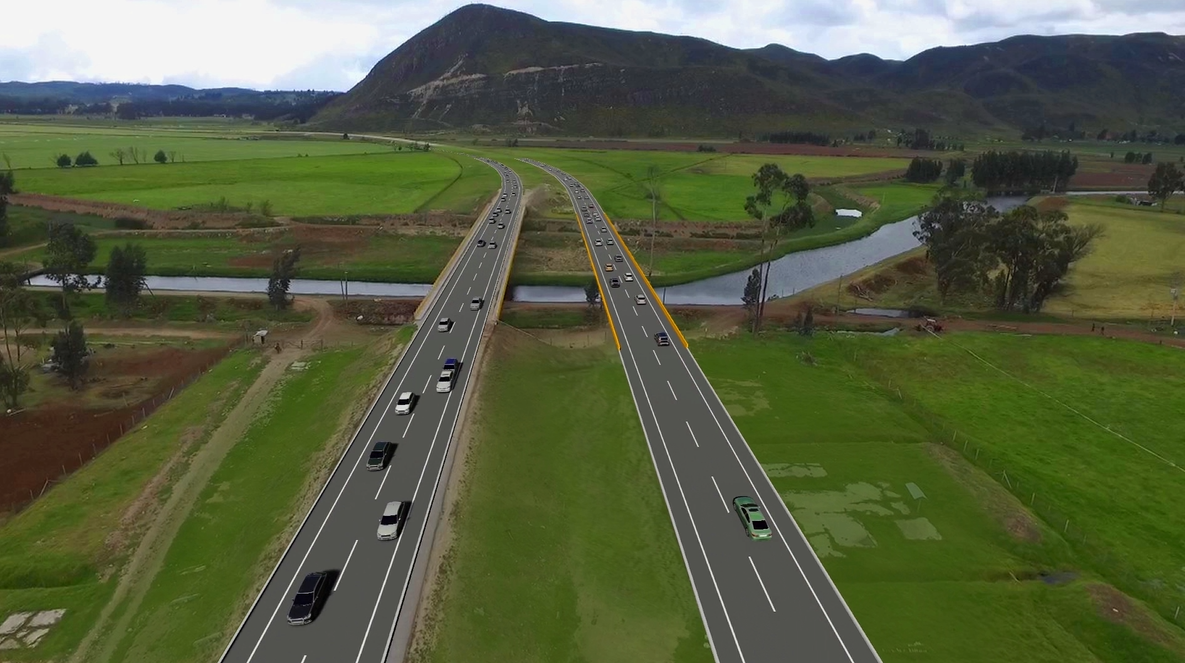 A Girardot
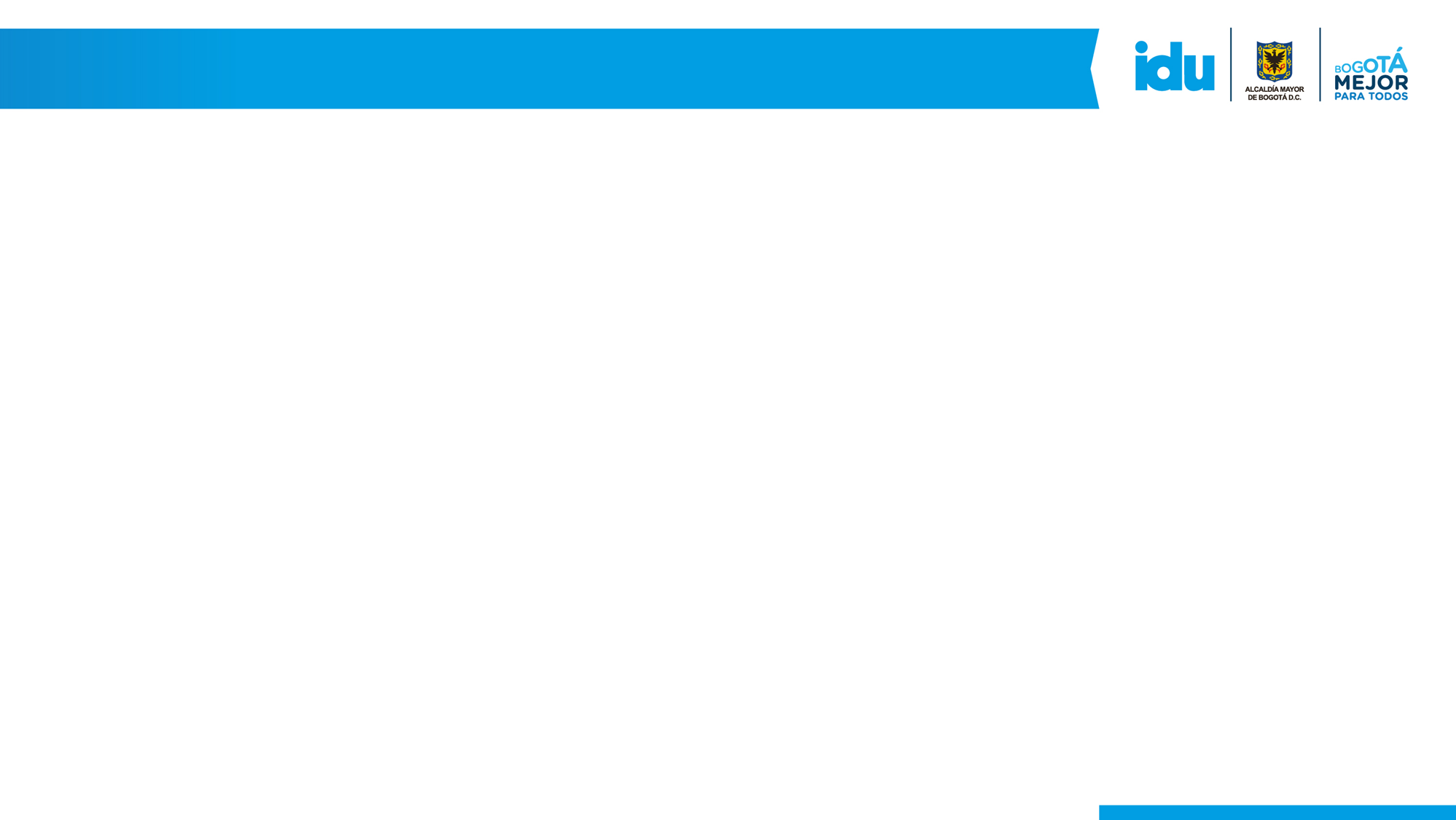 A Bogotá
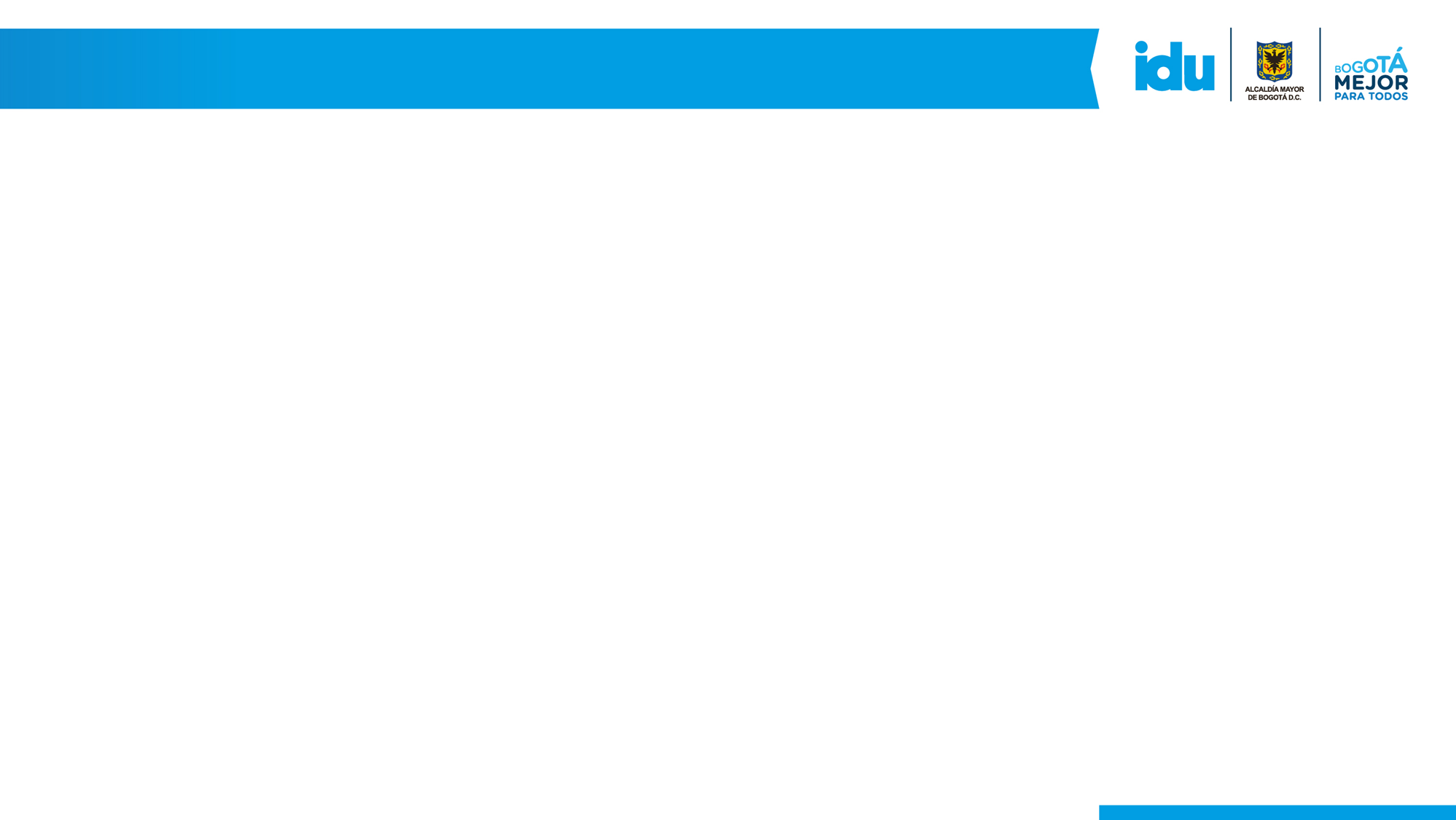 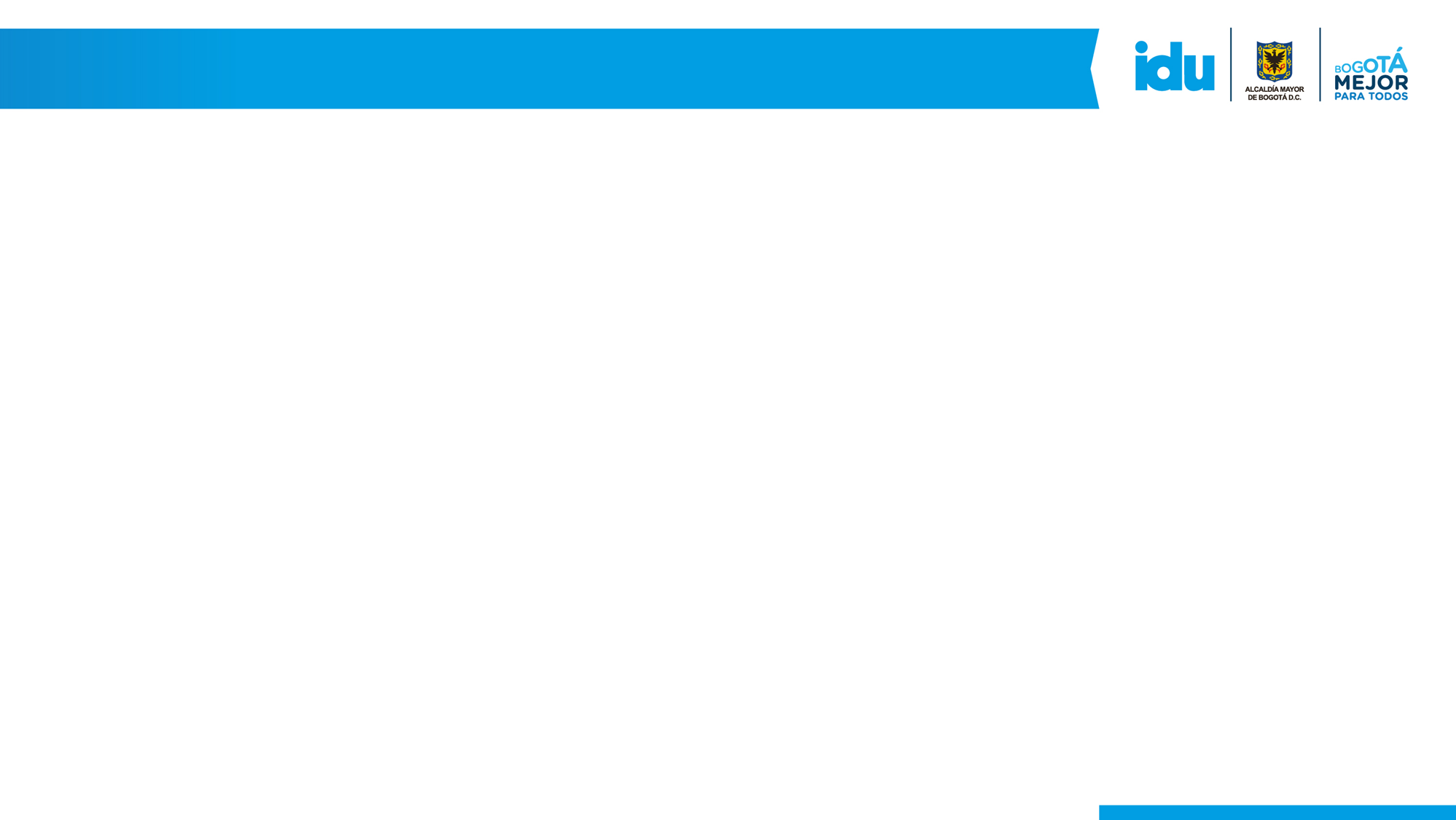 Sección Mosquera - Soacha – 9,5 Km
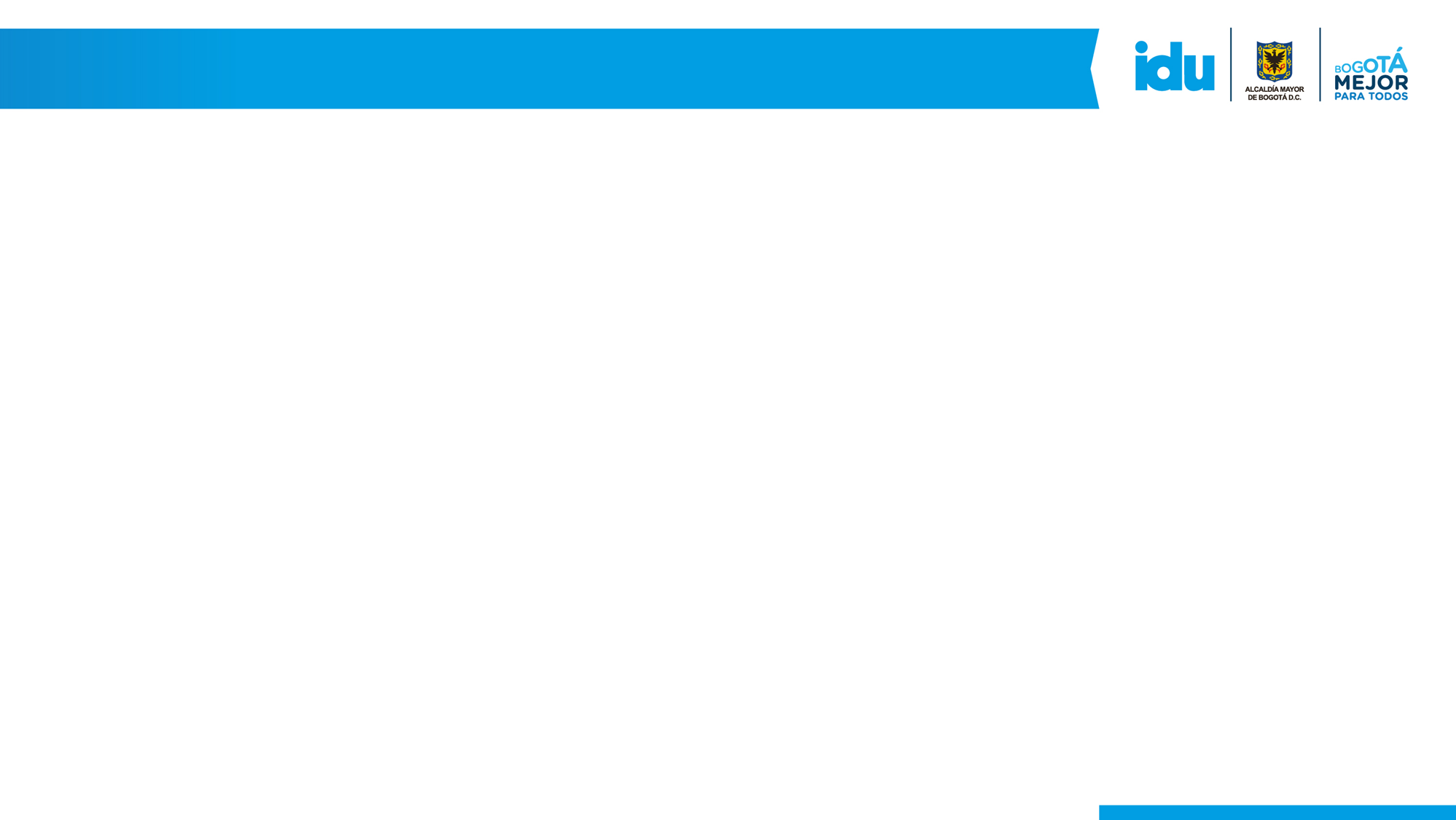 I. Alcance - Etapas
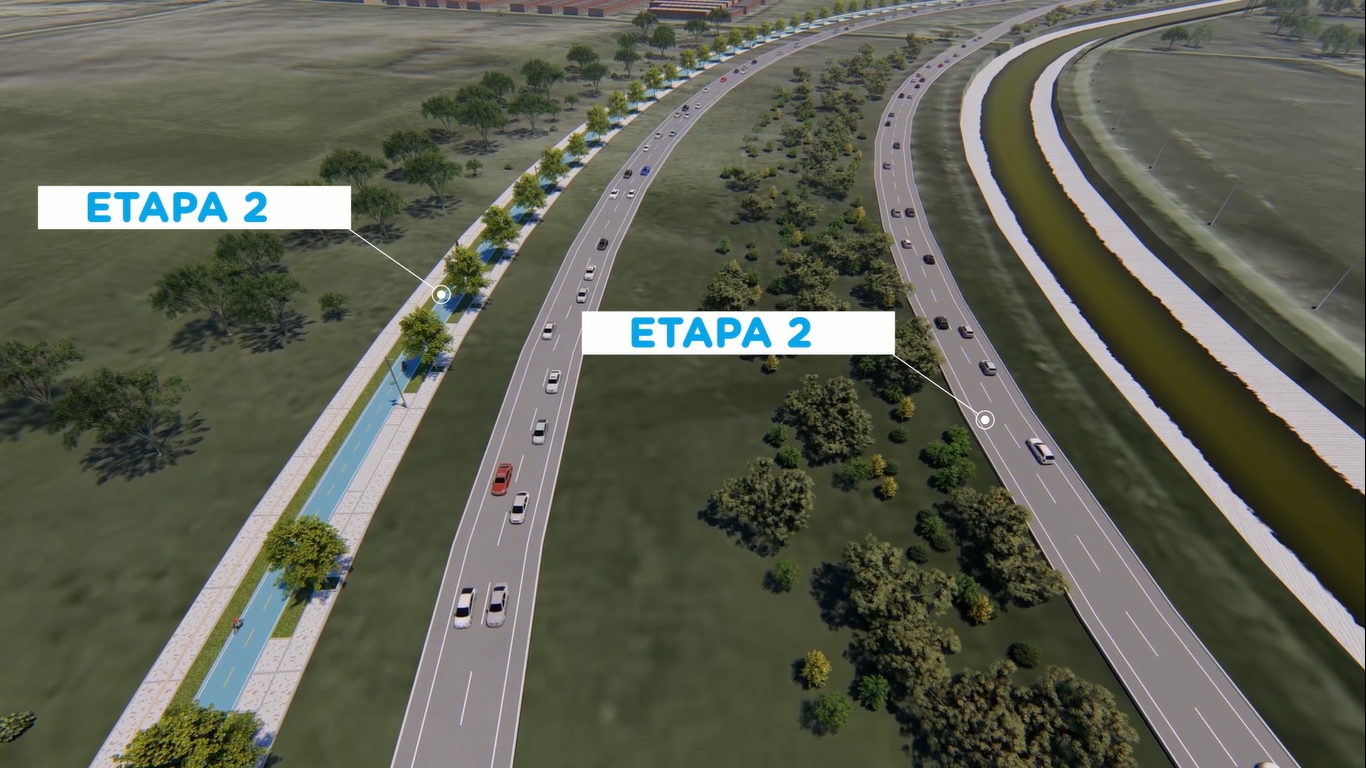 A Girardot
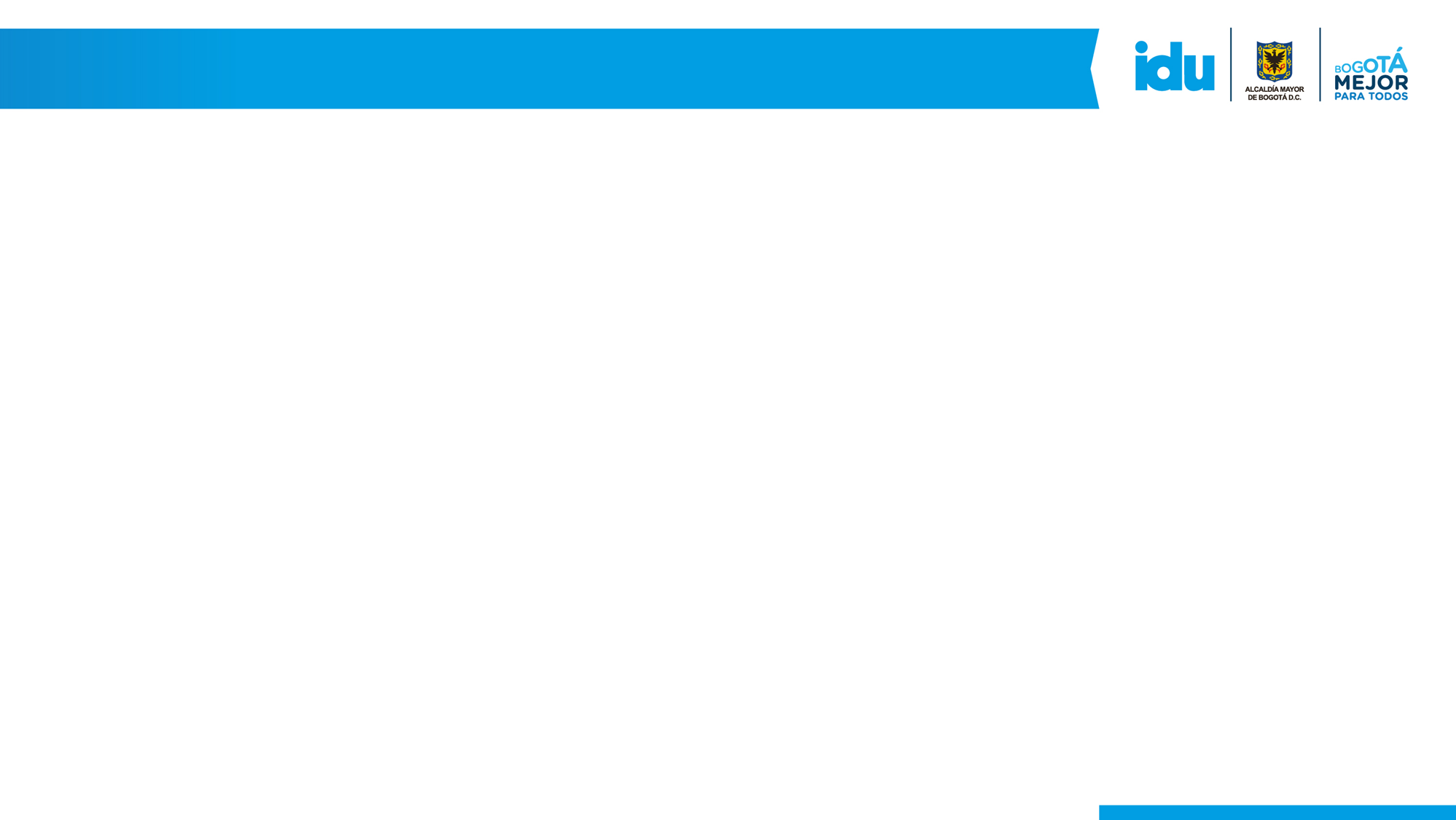 Canal
Cundinamarca
A Bogotá
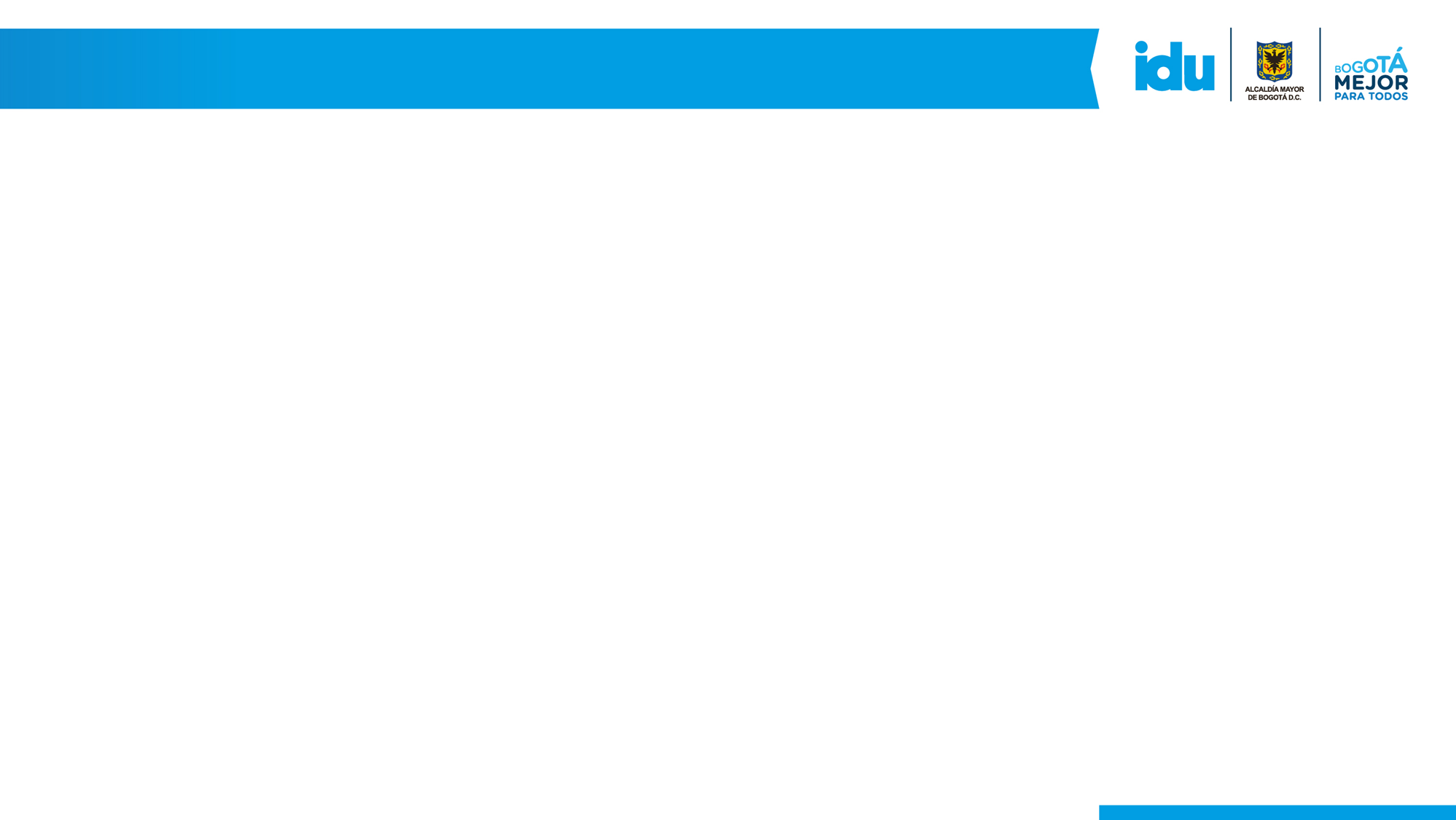 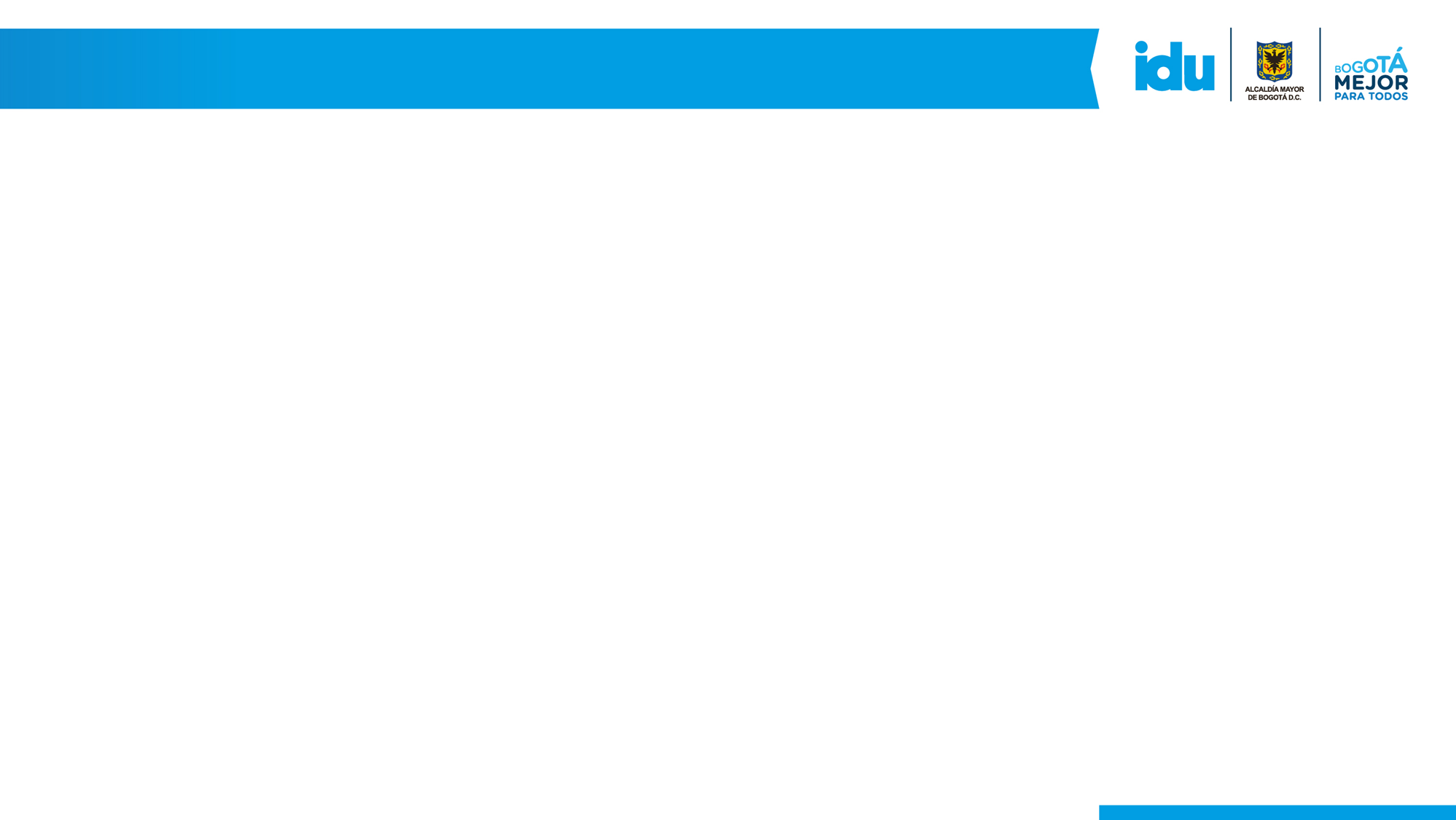 Sección típica del proyecto
Río Bogotá –Calle 13
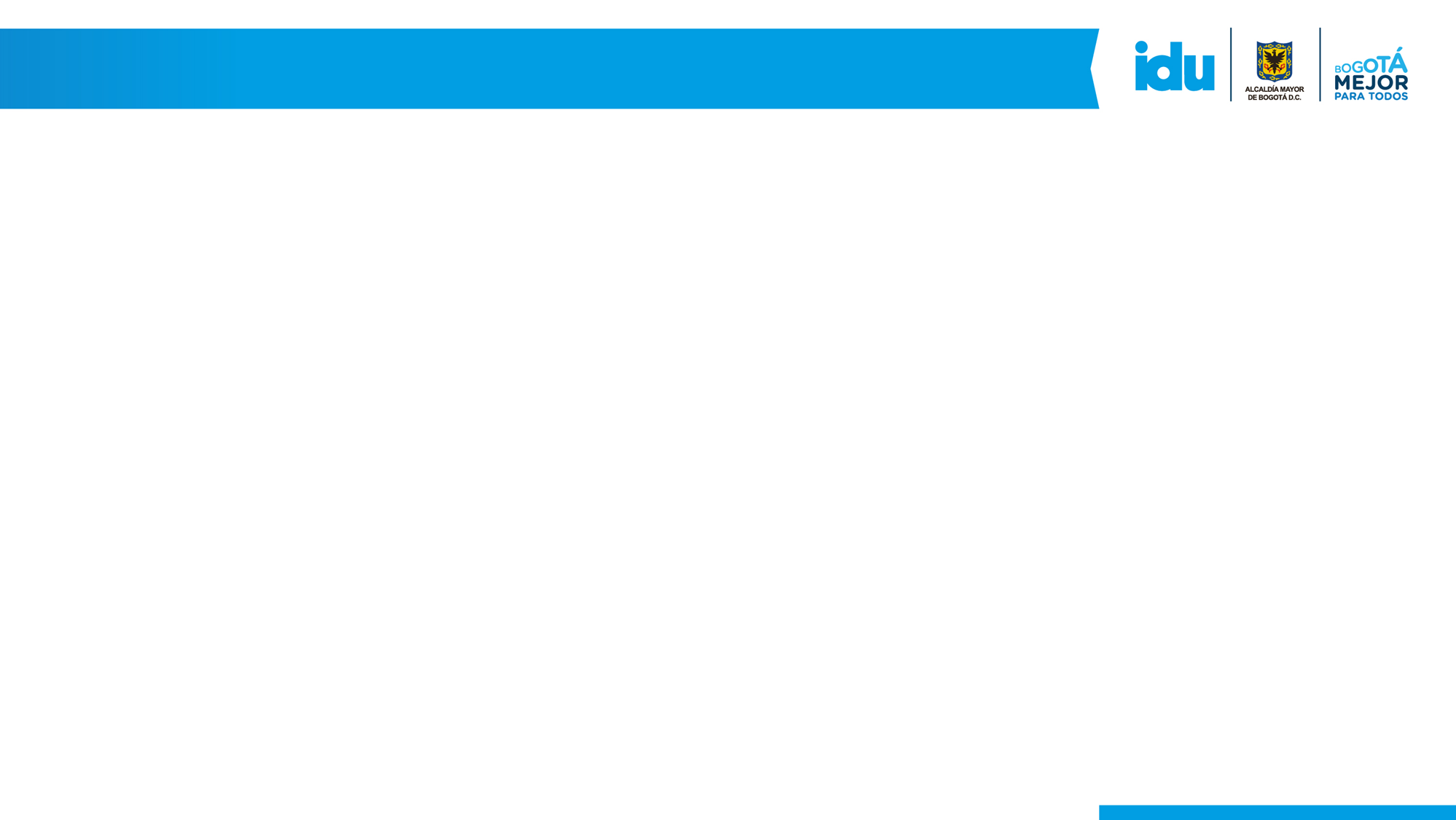 I. Alcance – Alameda Oriental en Bogotá (9,5 Km)
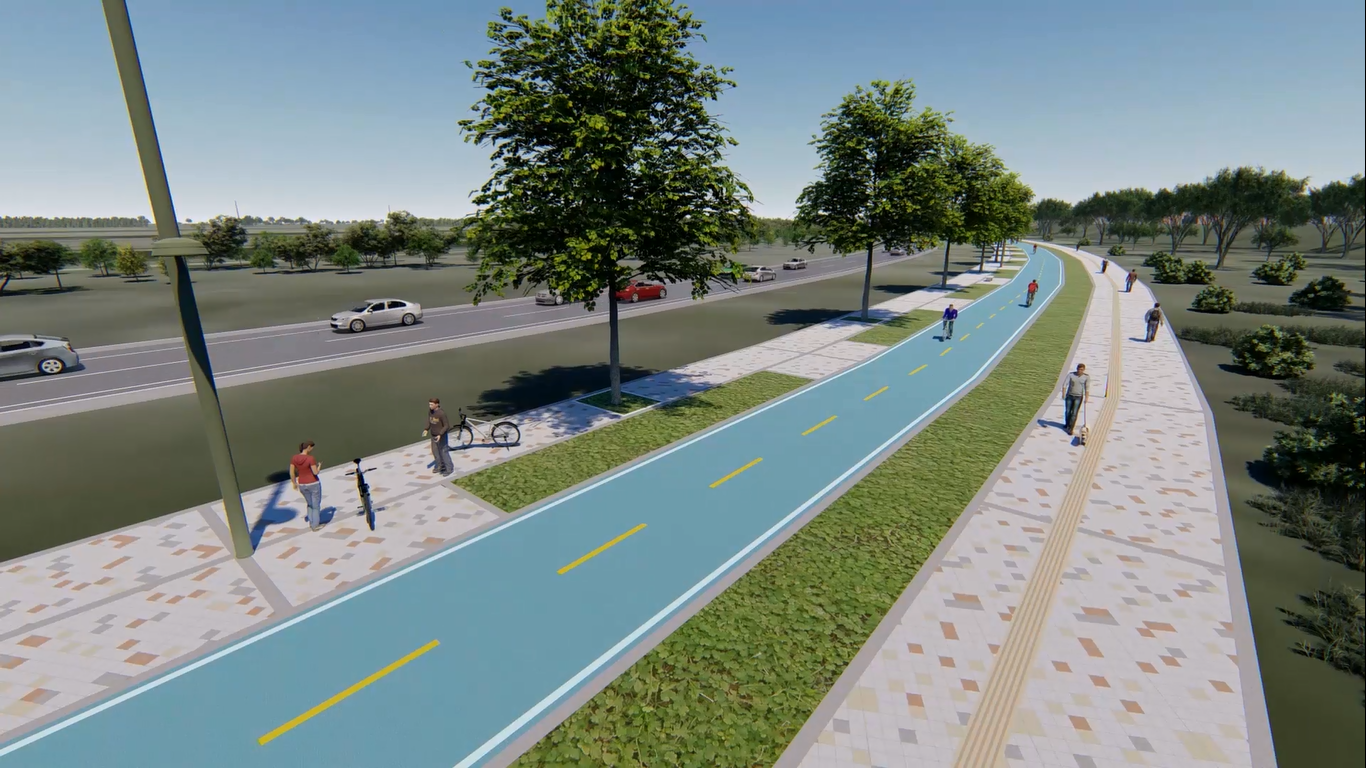 16,0 m
4,0 m
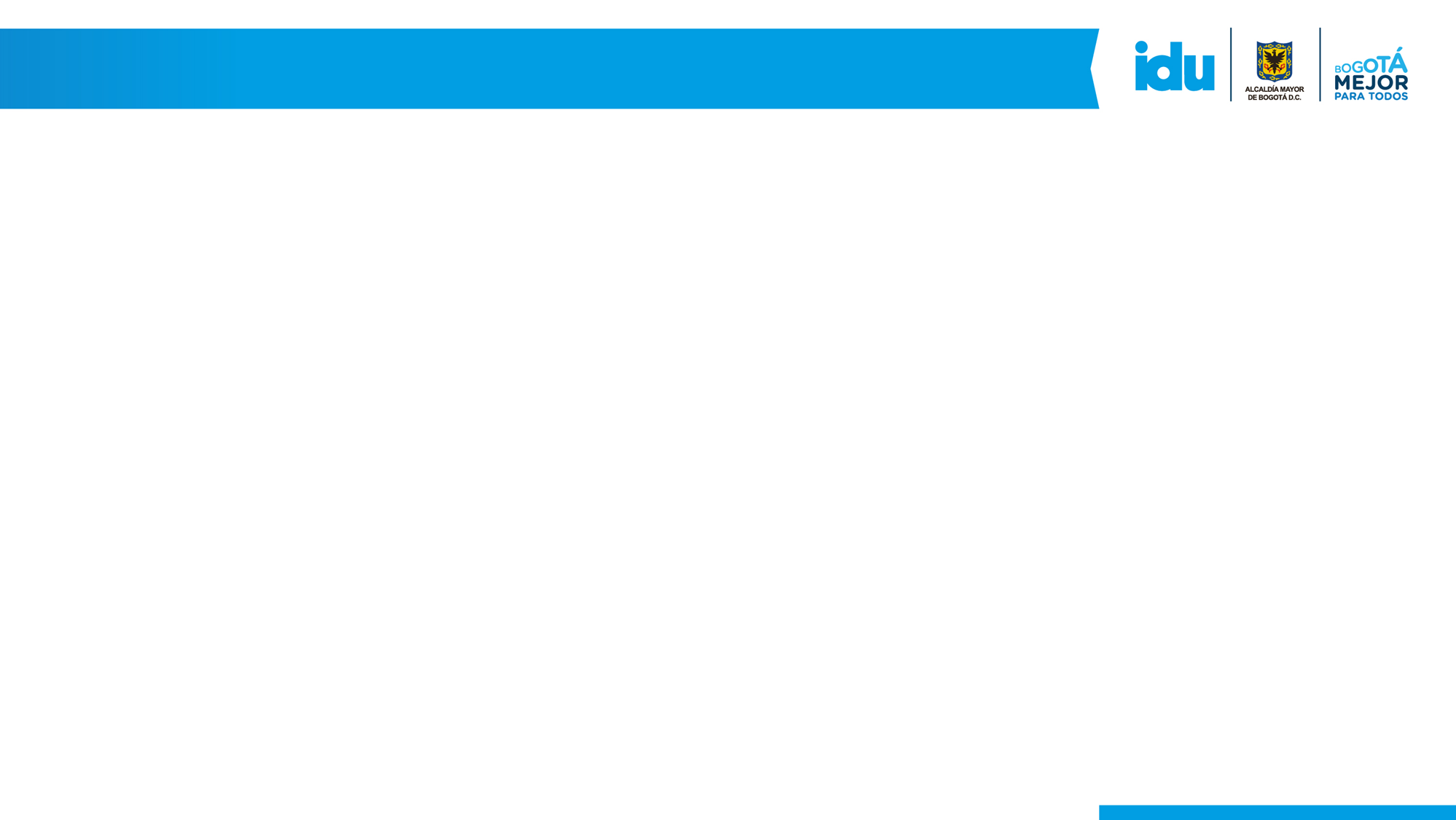 Alameda oriental Río Bogotá –Calle 13
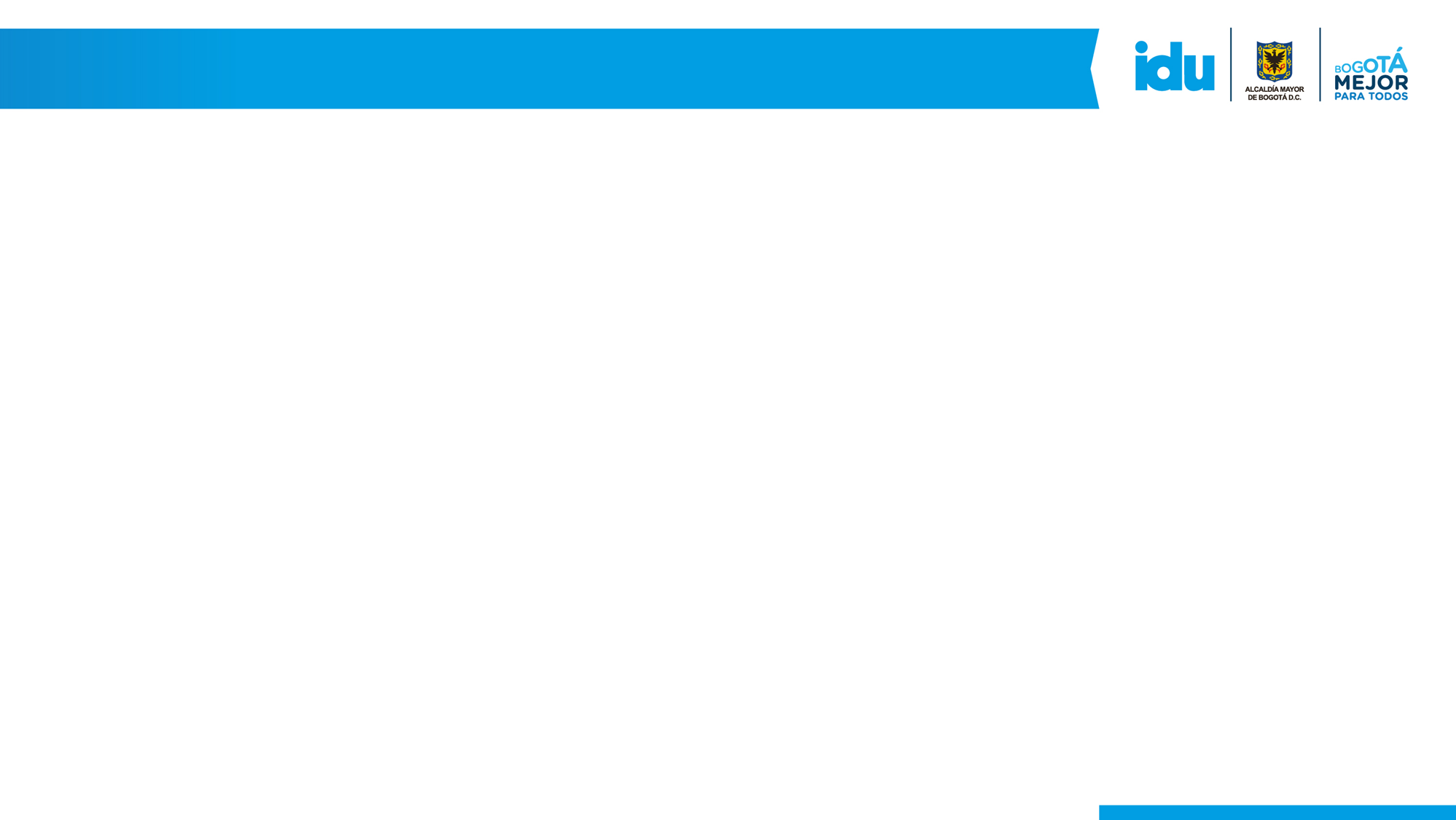 I. Alcance – Intersección ALO – Calle 13
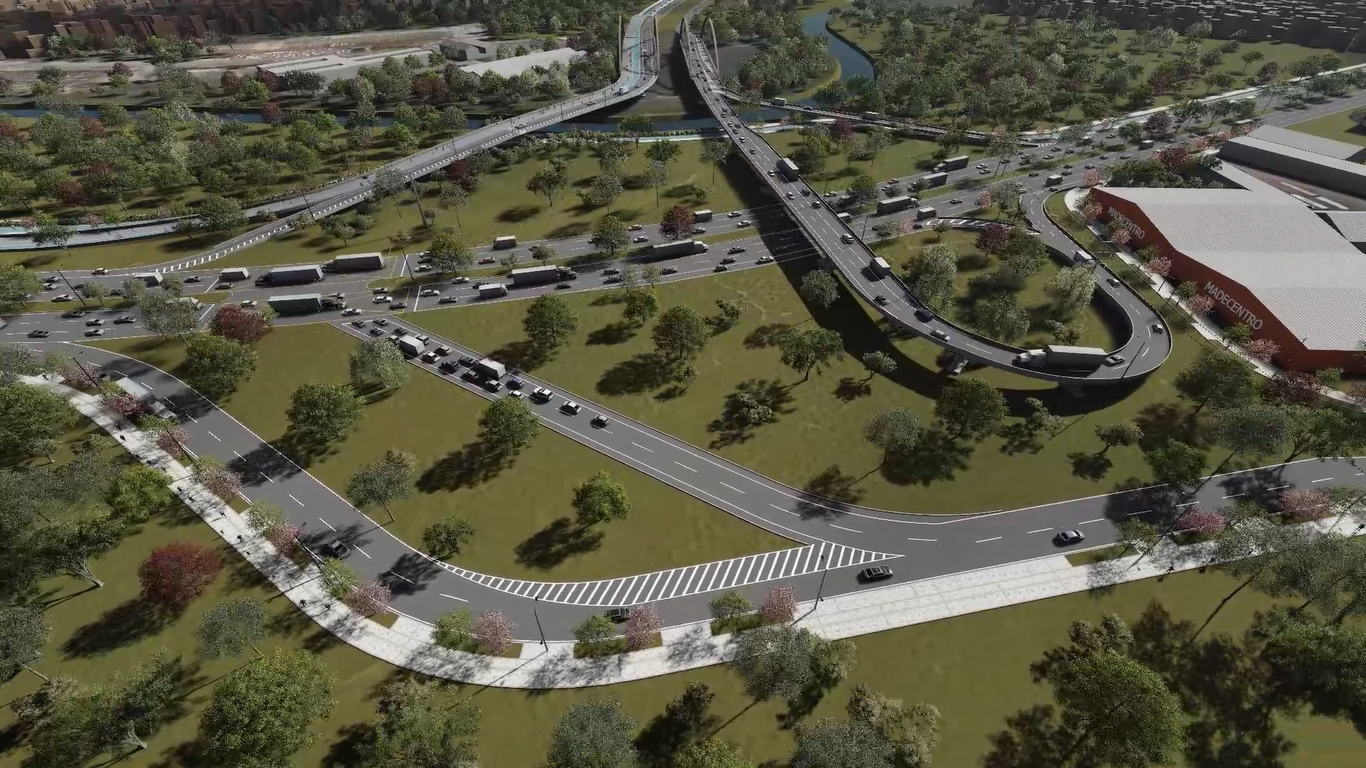 A Girardot
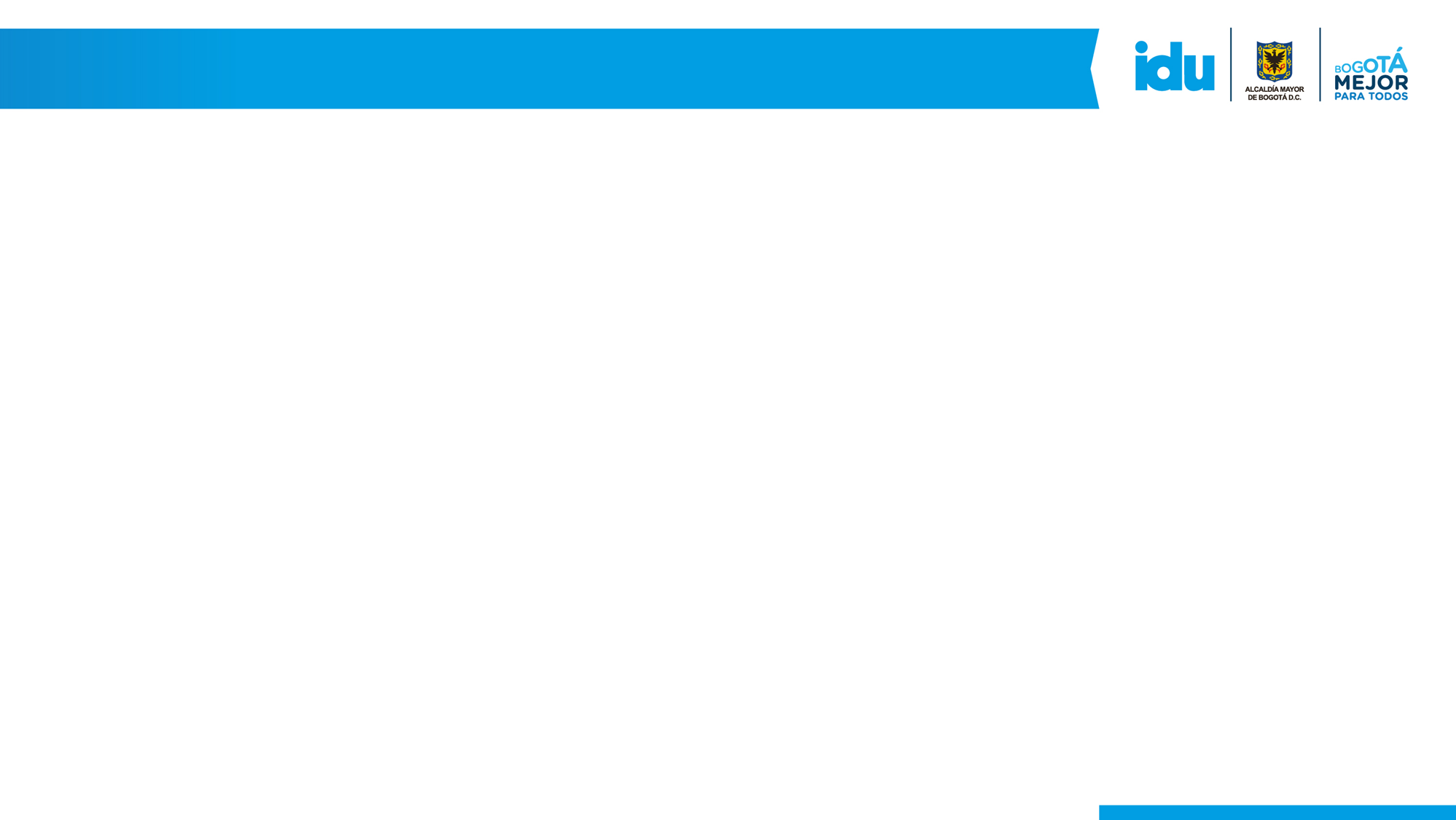 A Funza
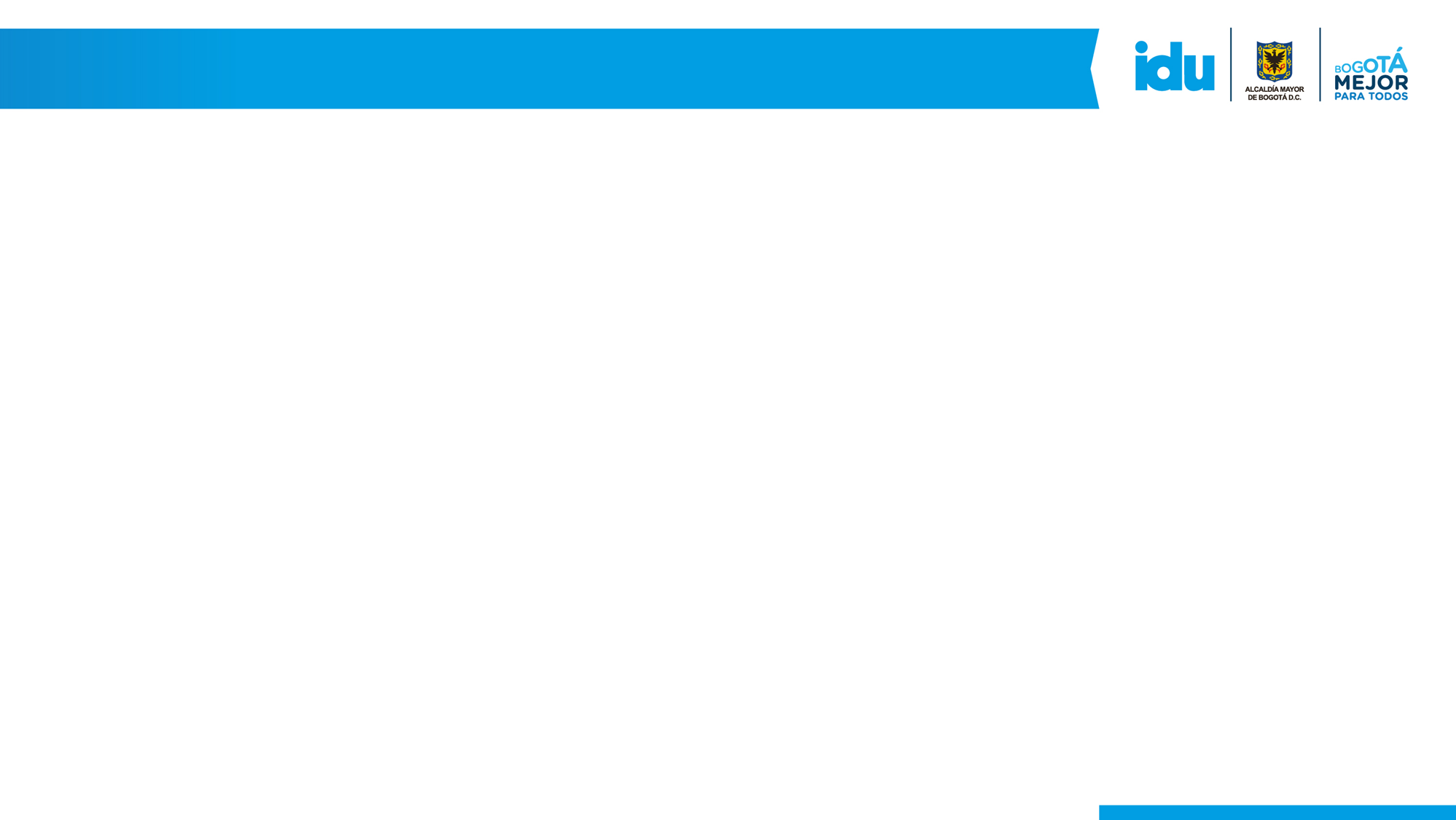 Calle 13
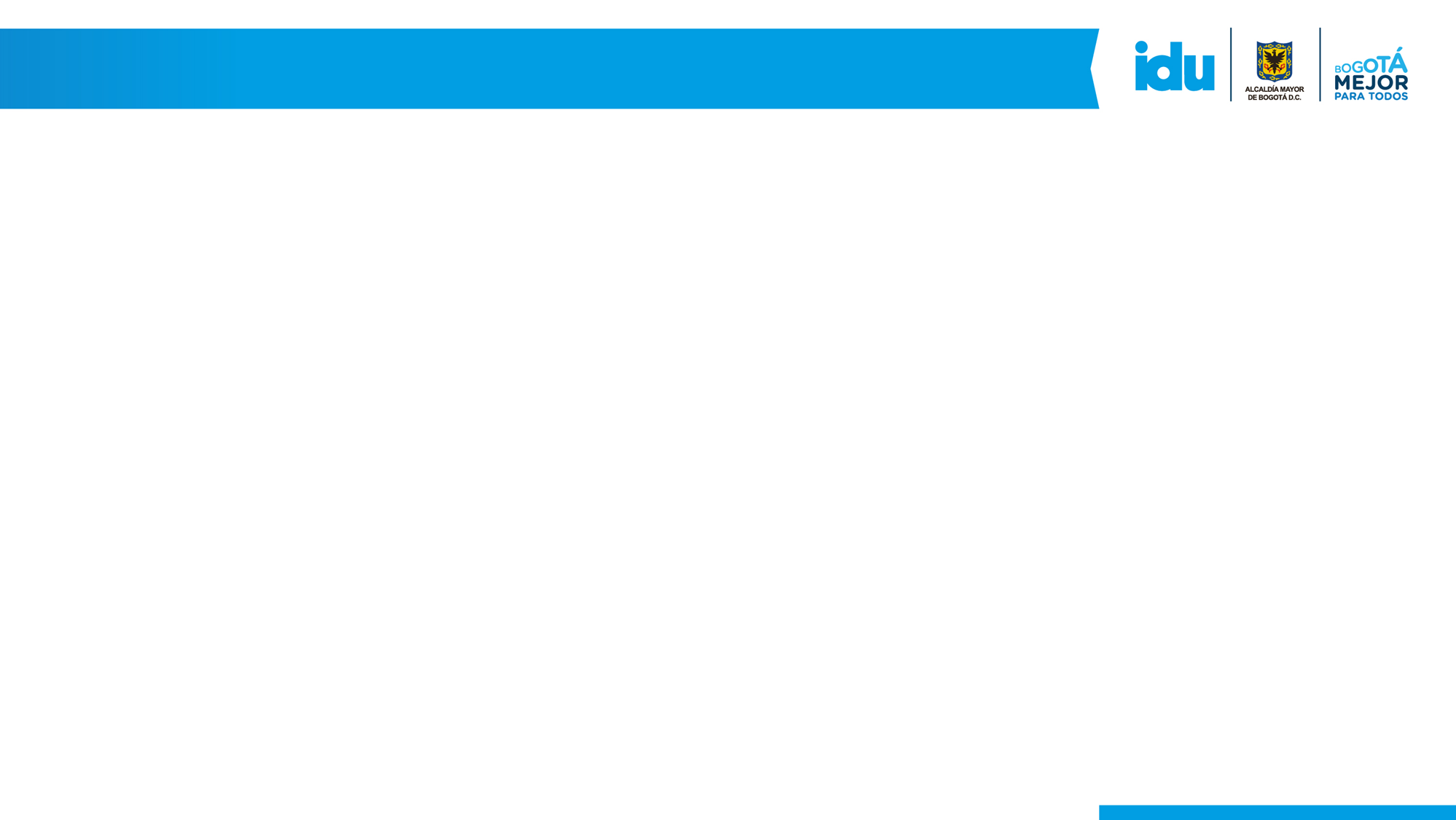 Al Centro
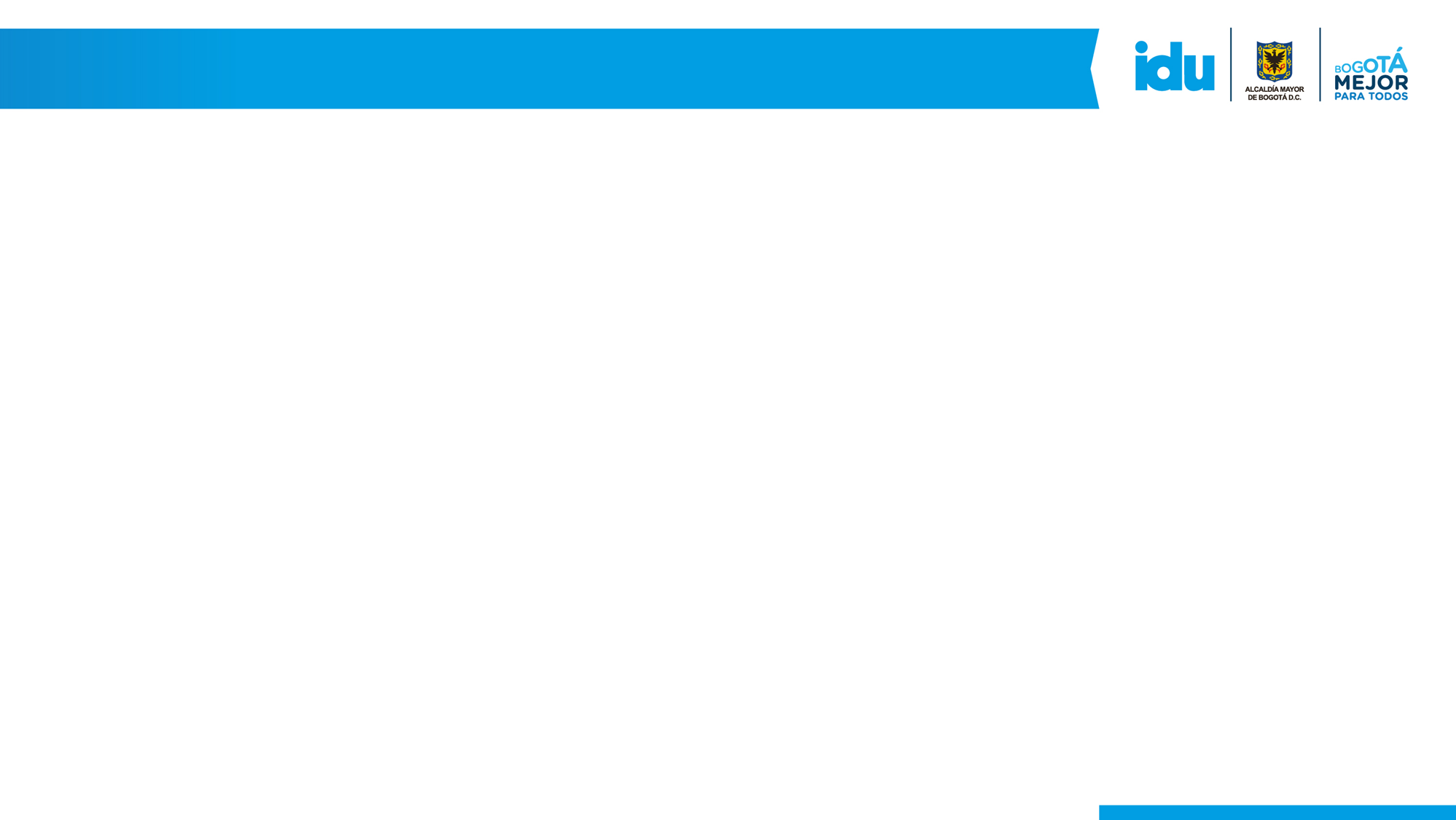 A Fontibón
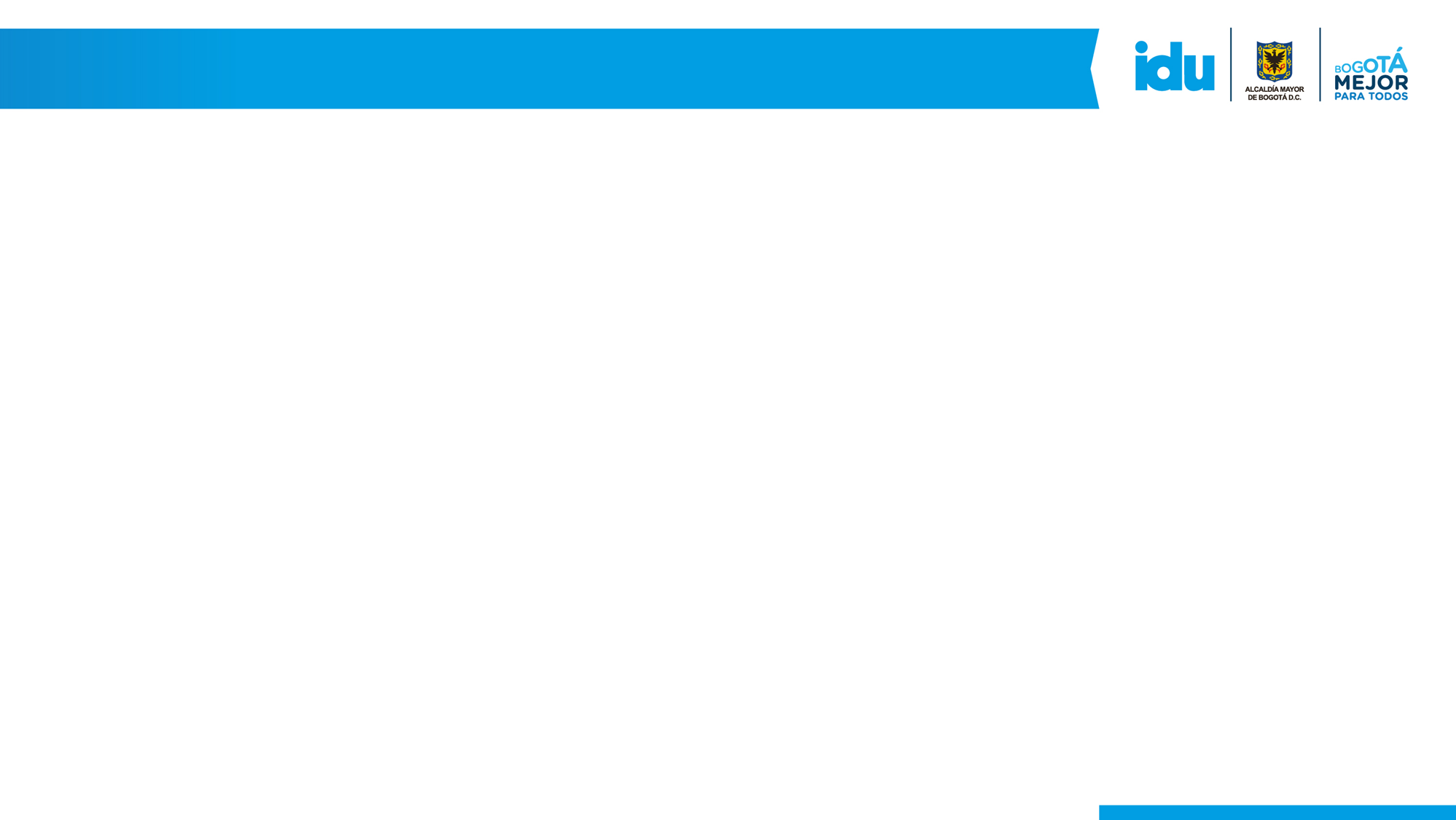 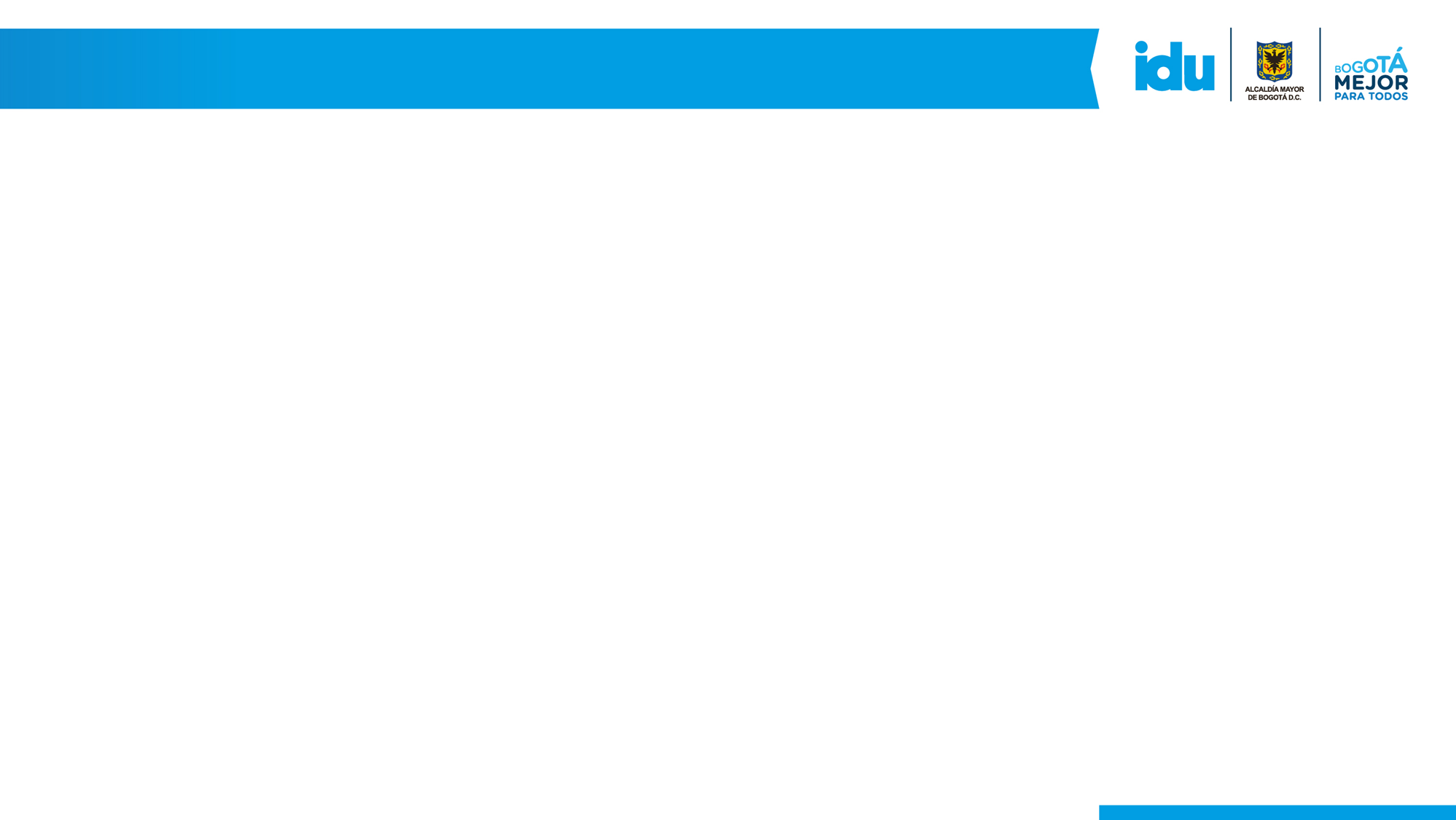 Intersección Tipo Trompeta – Incluída en el Proyecto
II. LINEA DE TIEMPO DEL PROCESO
Publicación del acuerdo de la IP, los estudios y la minuta  (2 meses)
Art. 2.2.2.1.5.11 Decreto 1082/2015
Conforma la Lista de Precalificados incluyendo al Originador
SI se presenta al menos (1) Manifestación de Interés
Apertura del Proceso de Selección Abreviada de Menor Cuantía con Precalificación
Invitación a Precalificar (terceros manifiesten interés en ejecutar el proyecto)
Aprobación de Condiciones al Originador
NO se presentan Manifestación de Interés
Se podrá contratar con el originador de manera directa en las condiciones pactadas.(aprobación Factibilidad)